Развивающая предметно-пространственная среда групповых помещений МАДОУ детского сада 127 города Тюмени
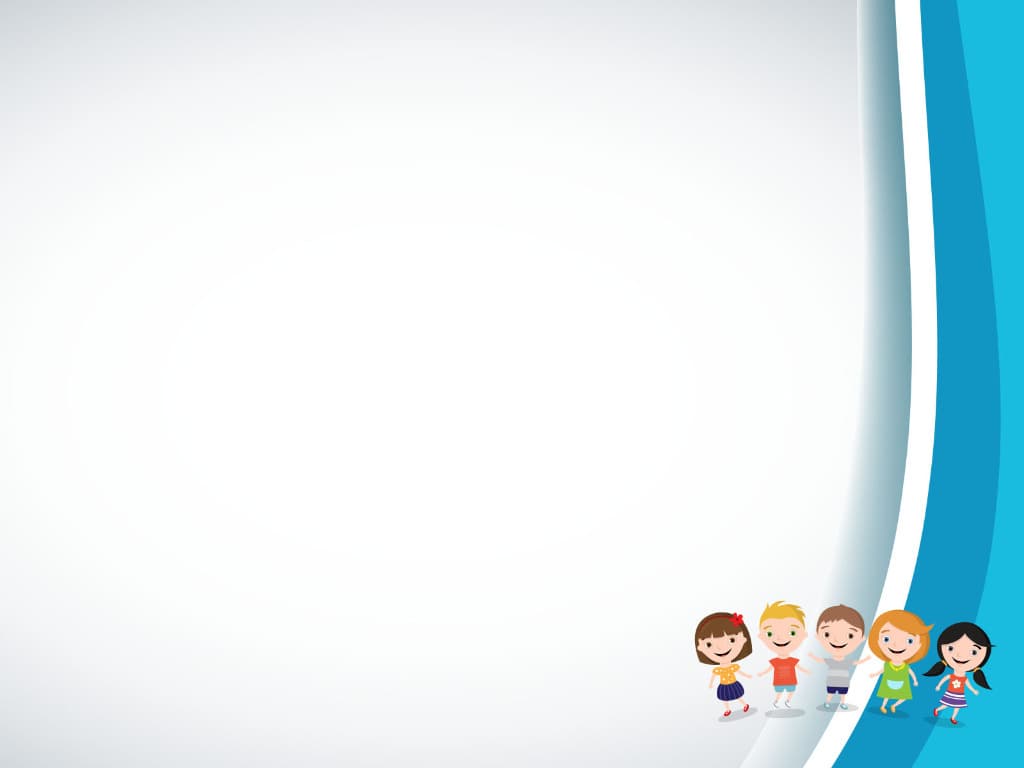 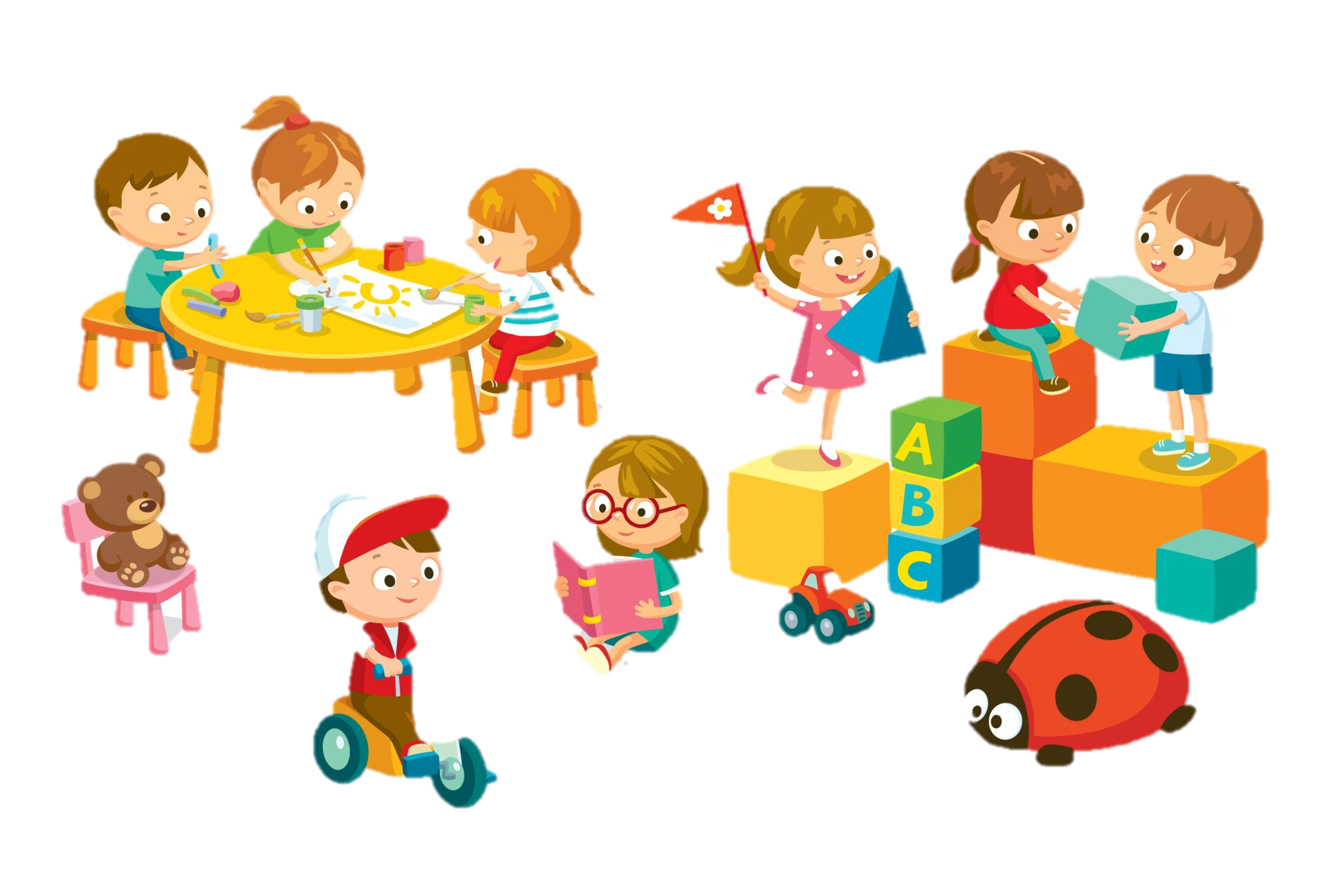 Центры детской активности
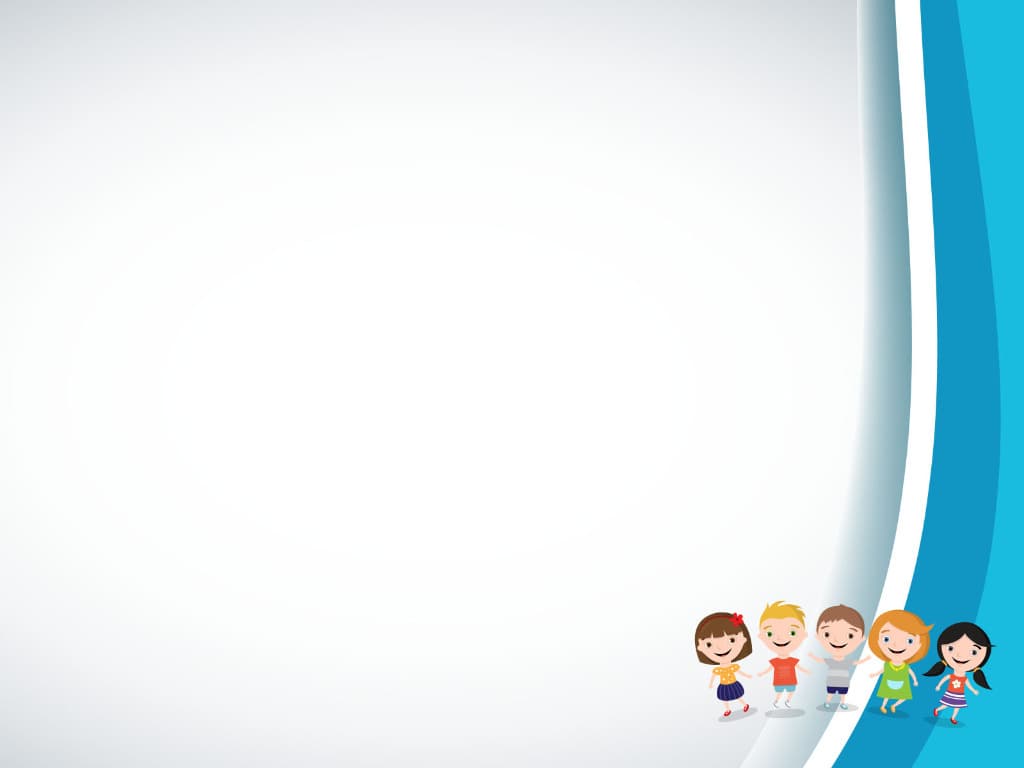 Центры экспериментирования, организаций наблюдения и труда
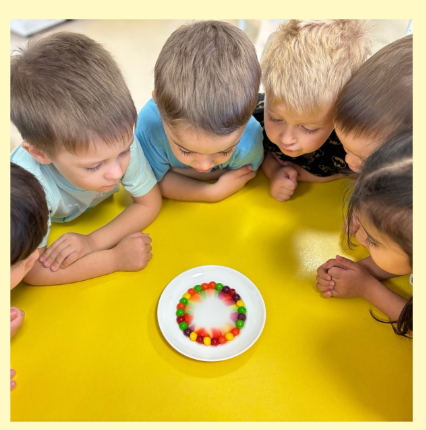 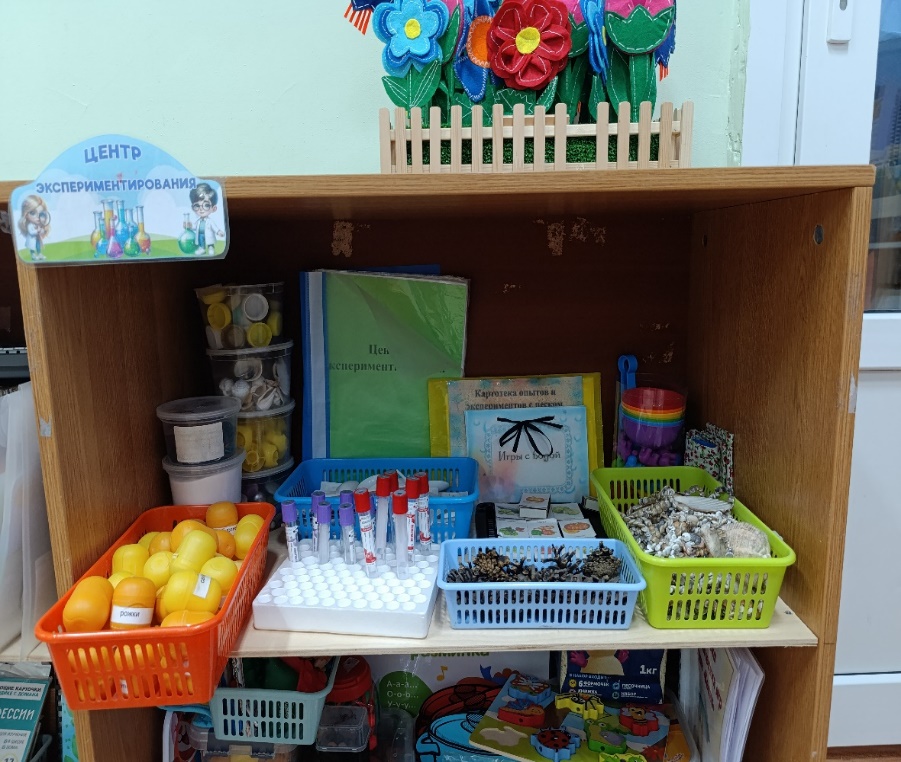 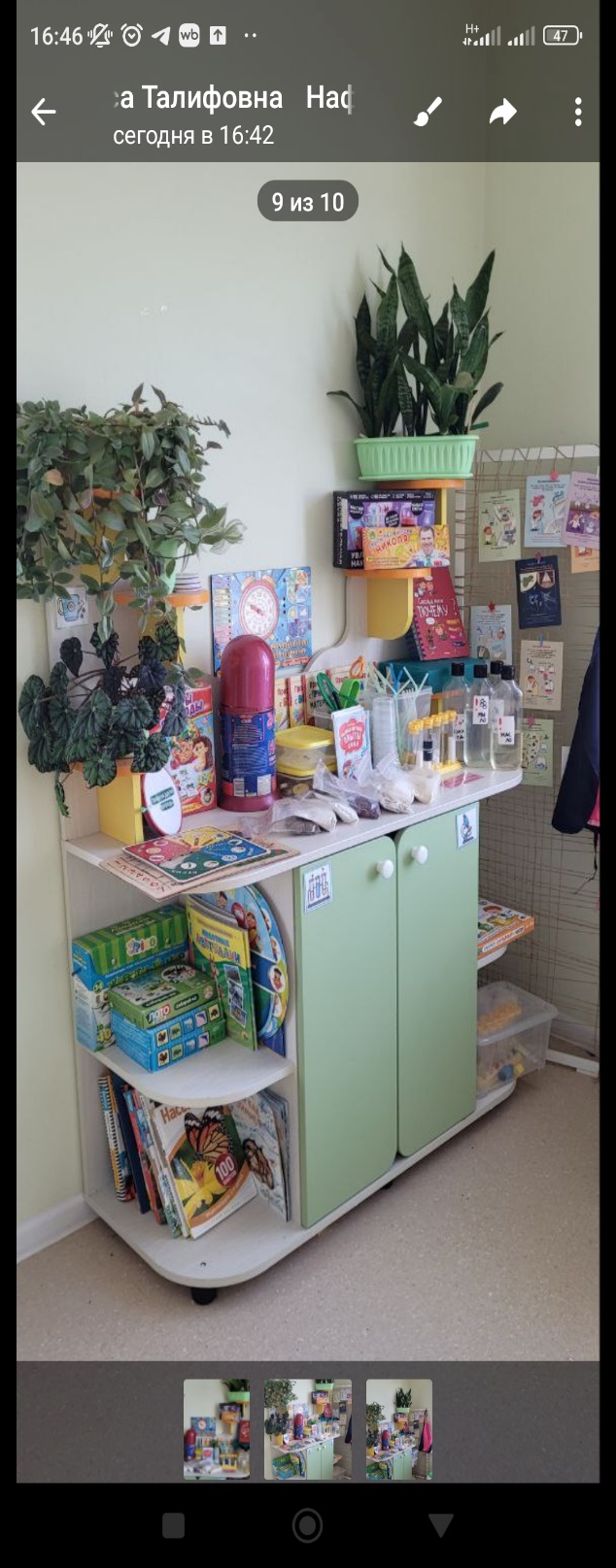 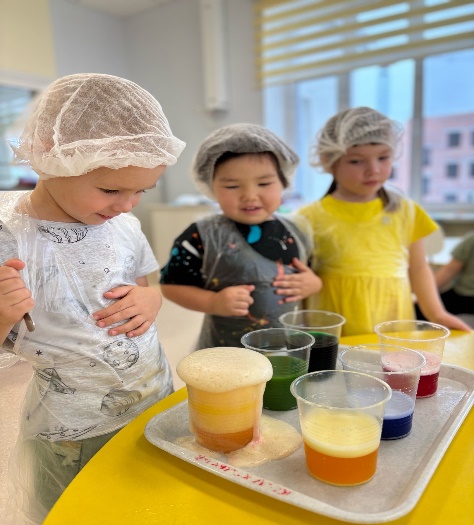 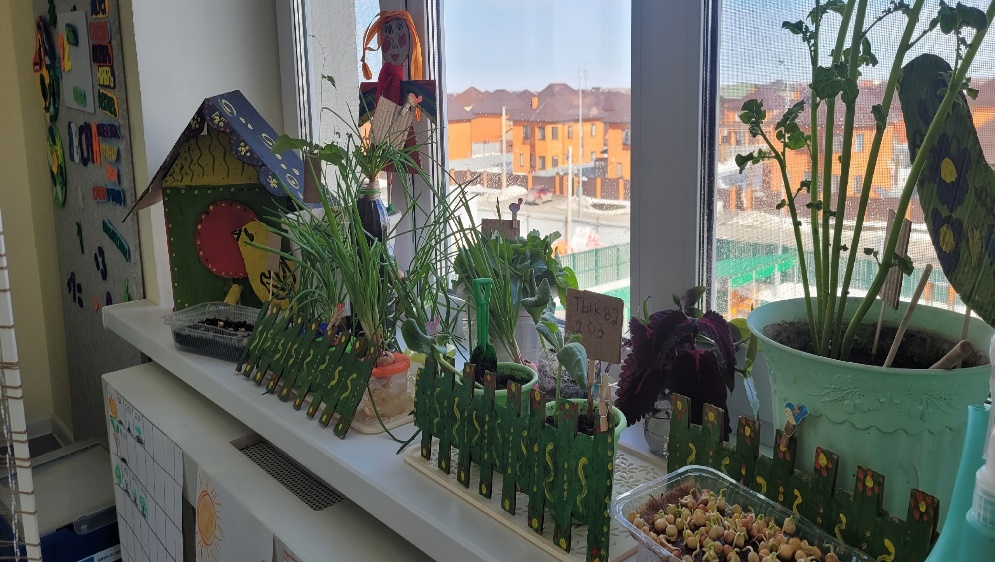 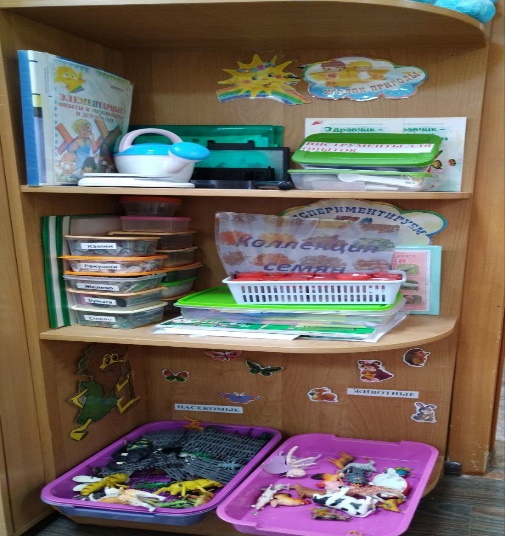 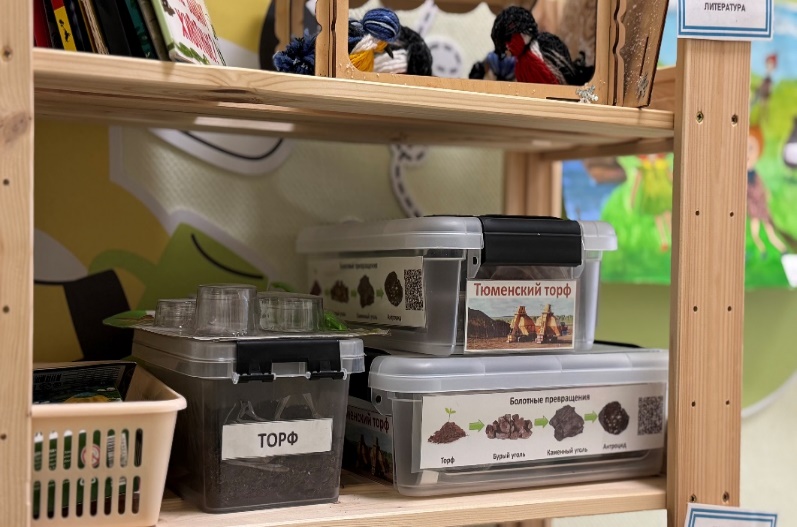 Центры игры
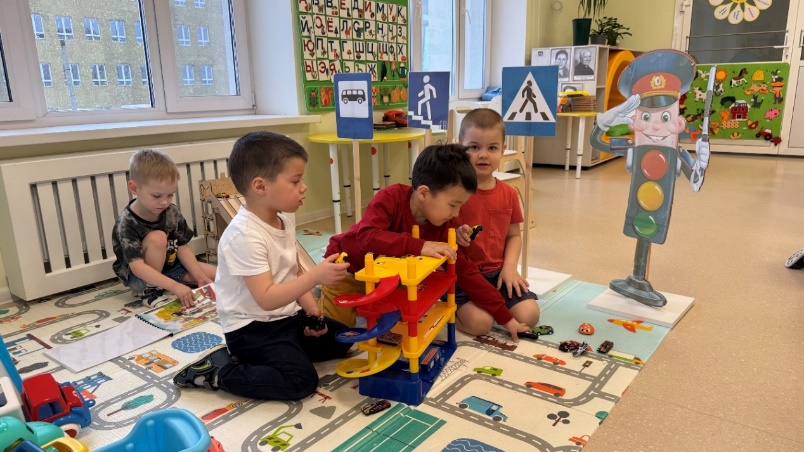 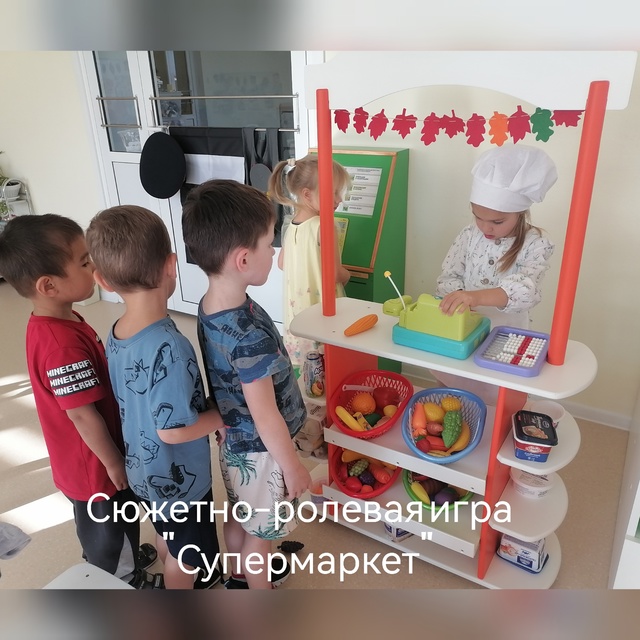 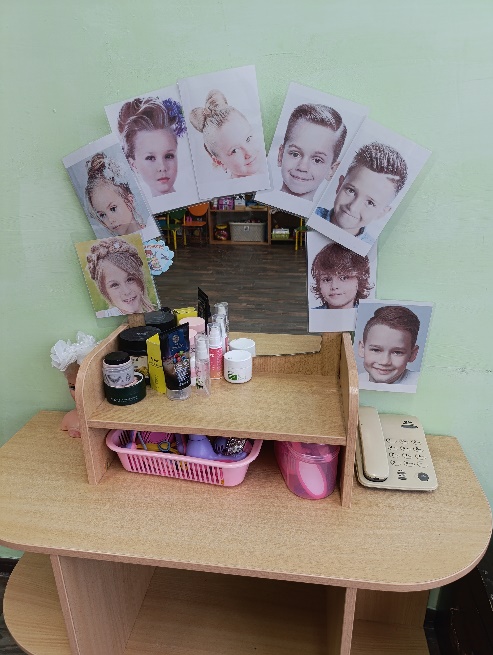 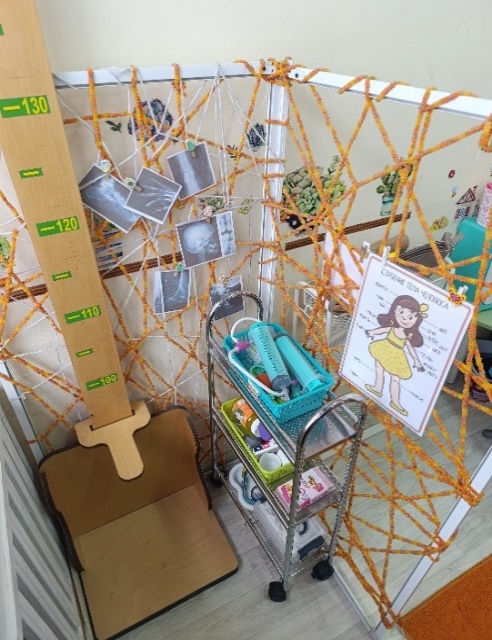 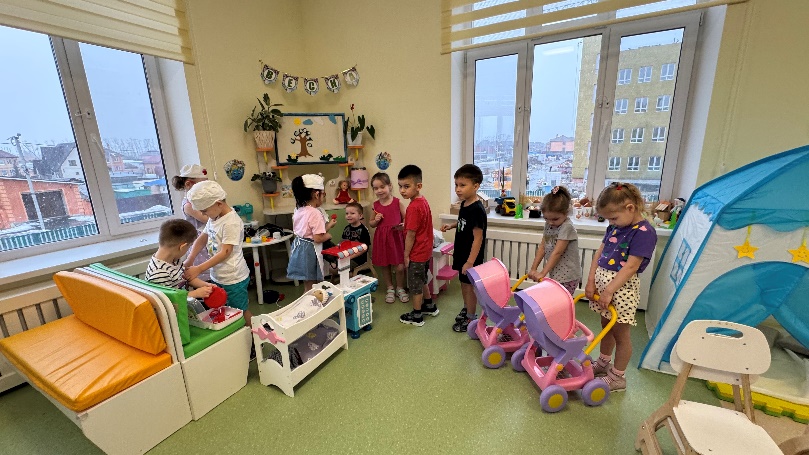 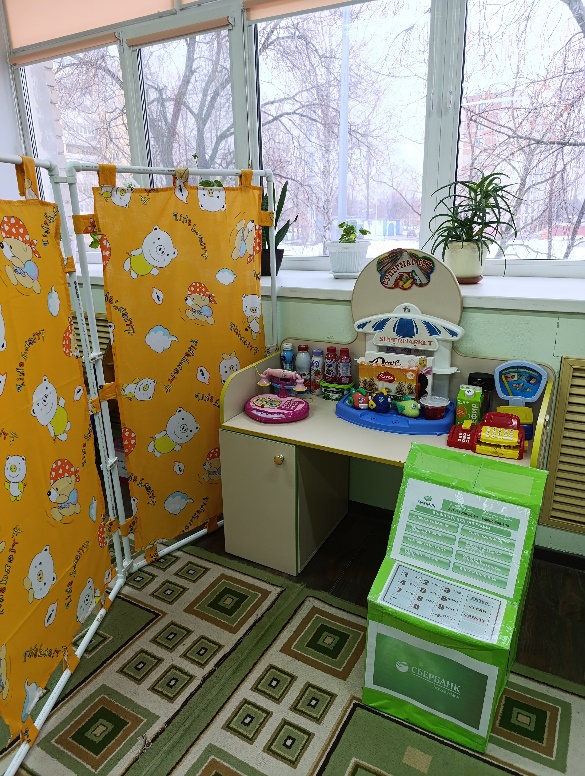 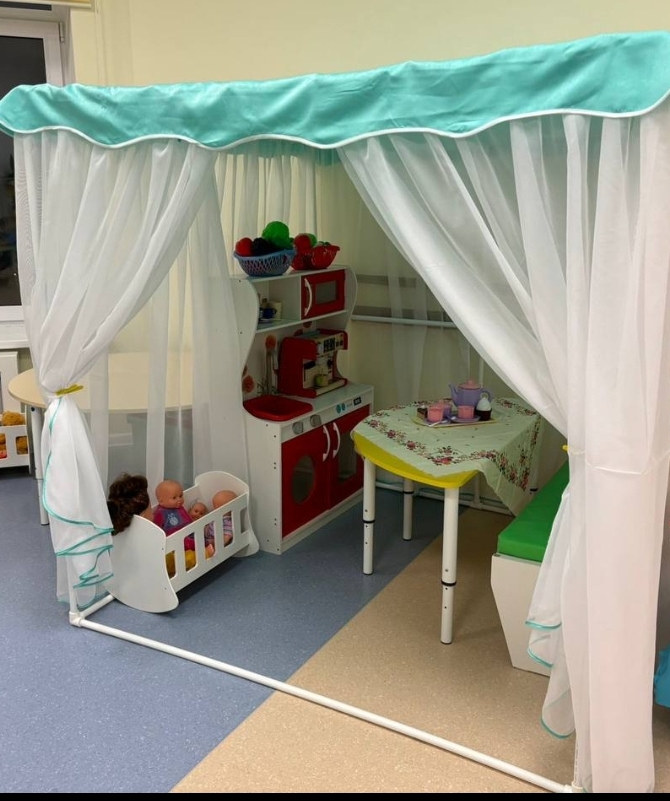 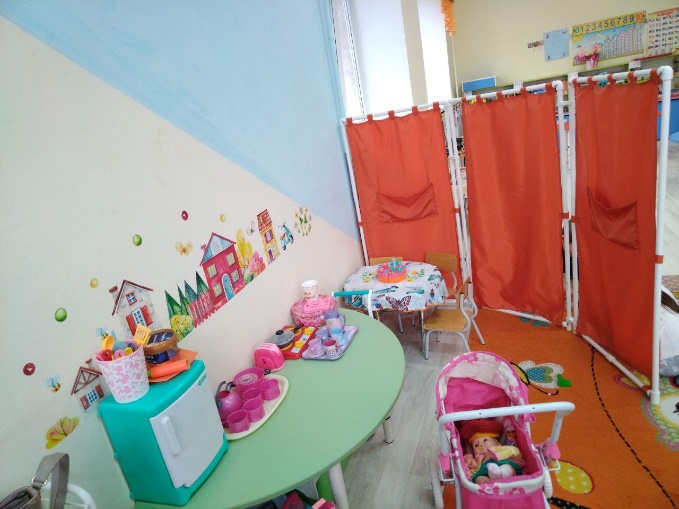 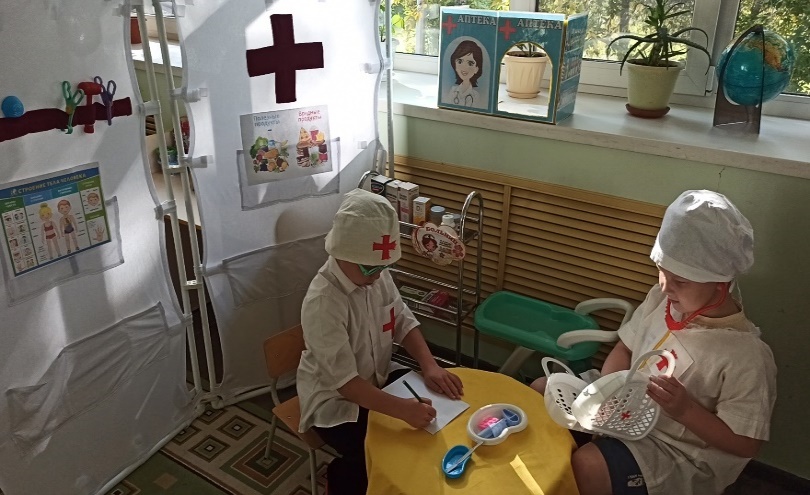 Центры театрализации и музицирования
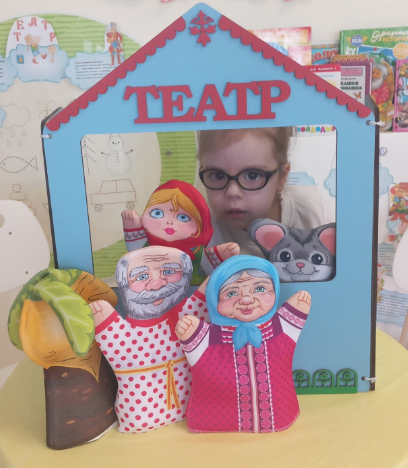 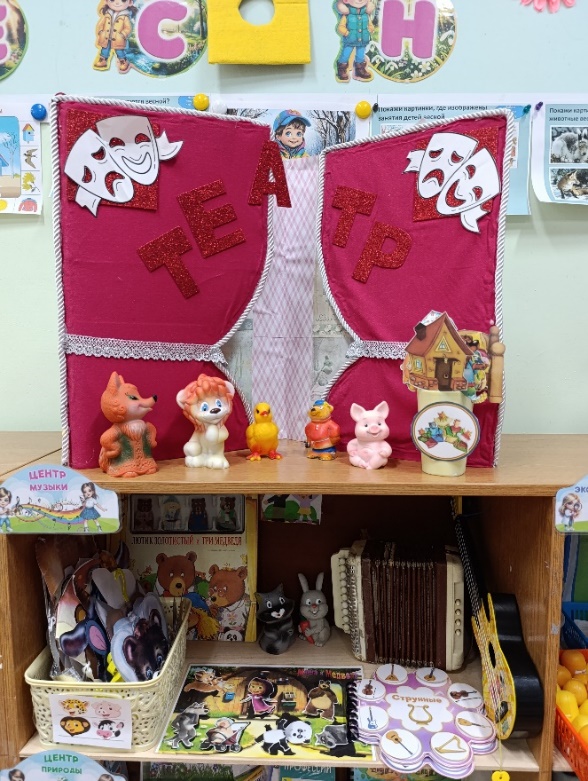 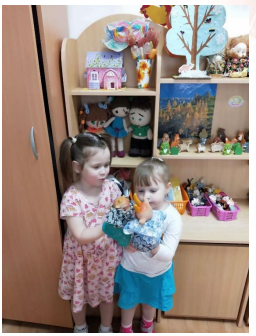 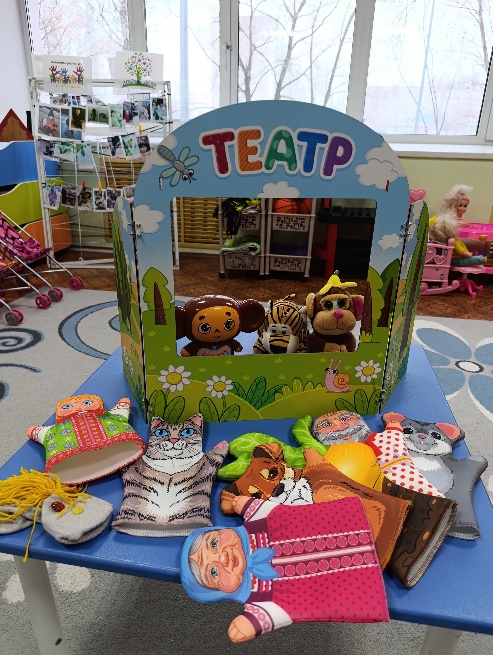 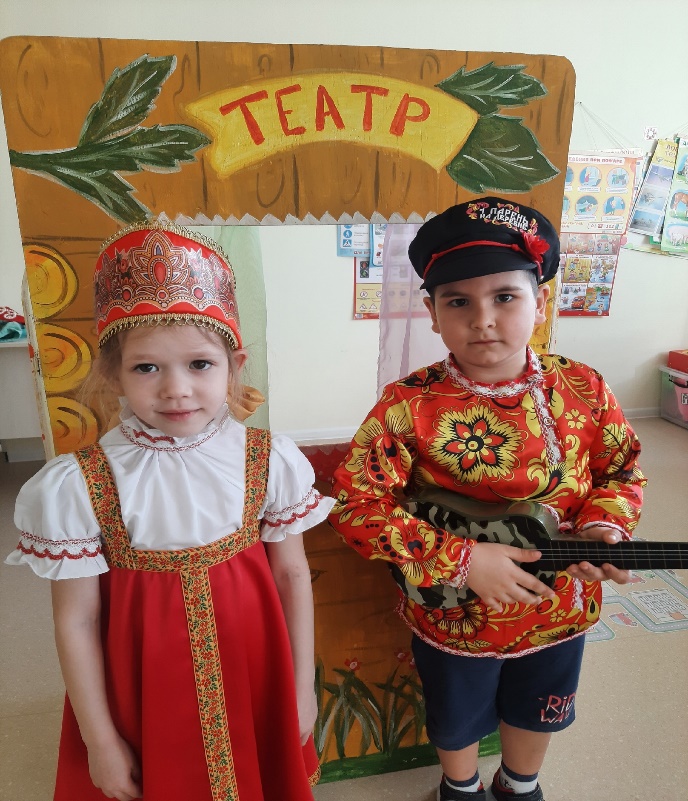 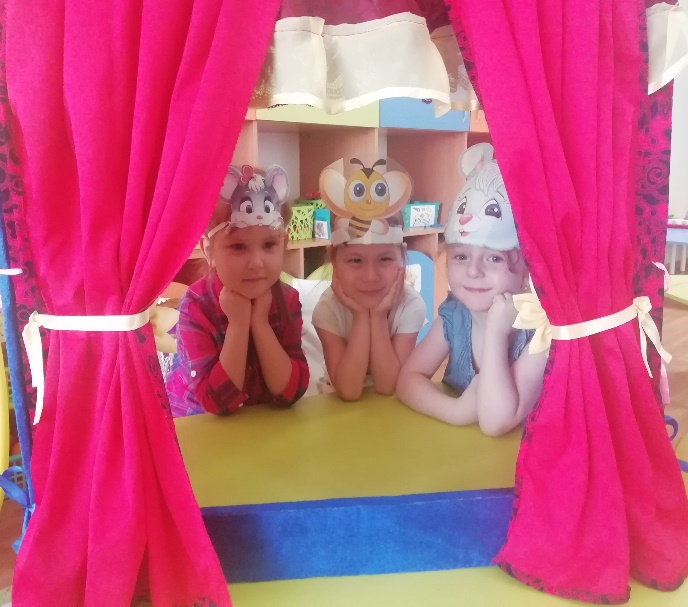 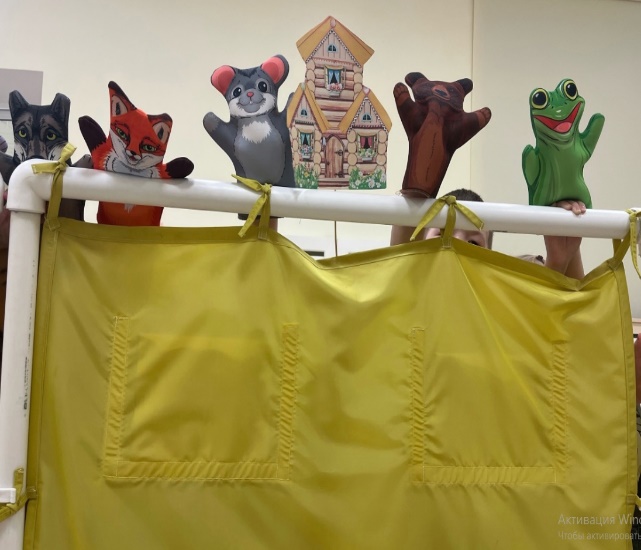 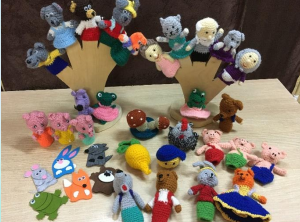 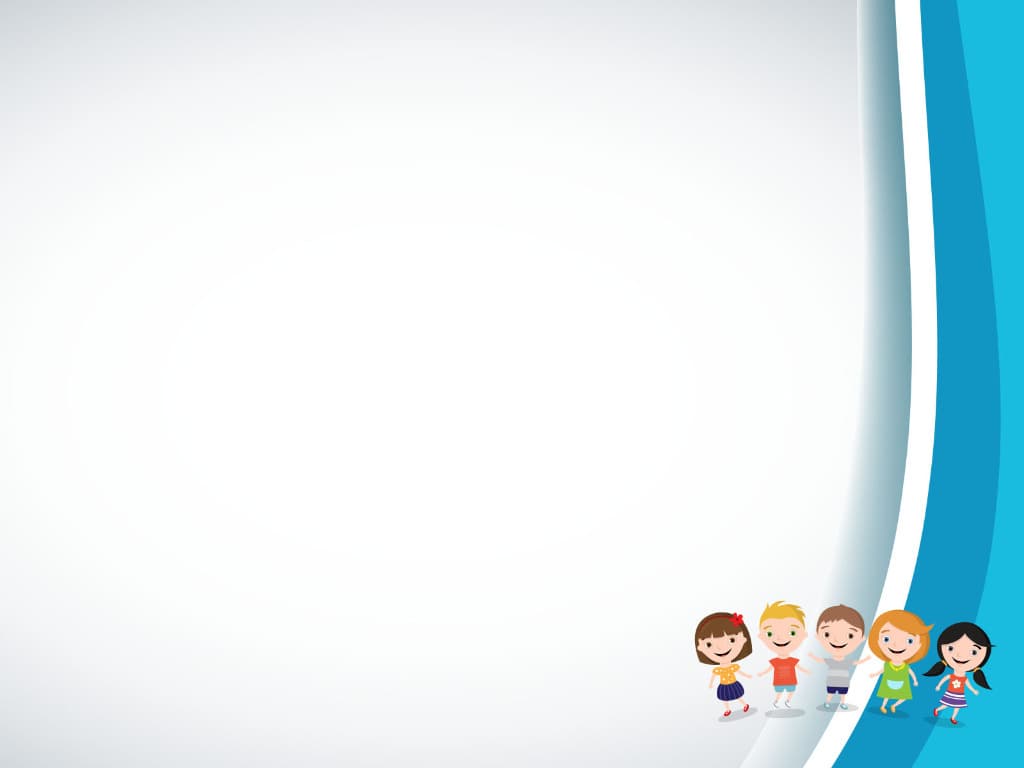 Центры уединения
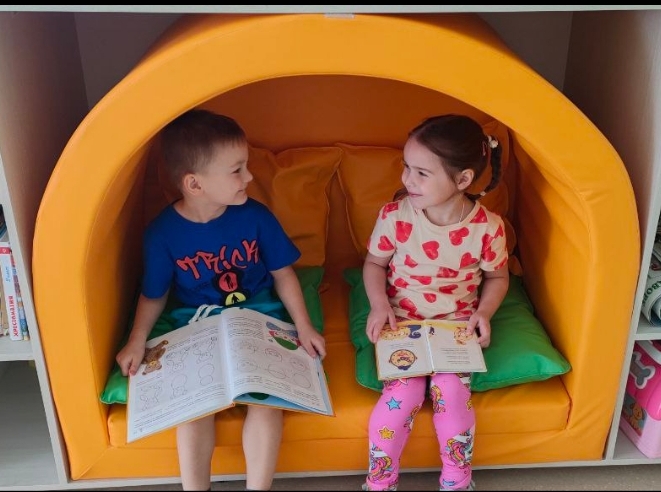 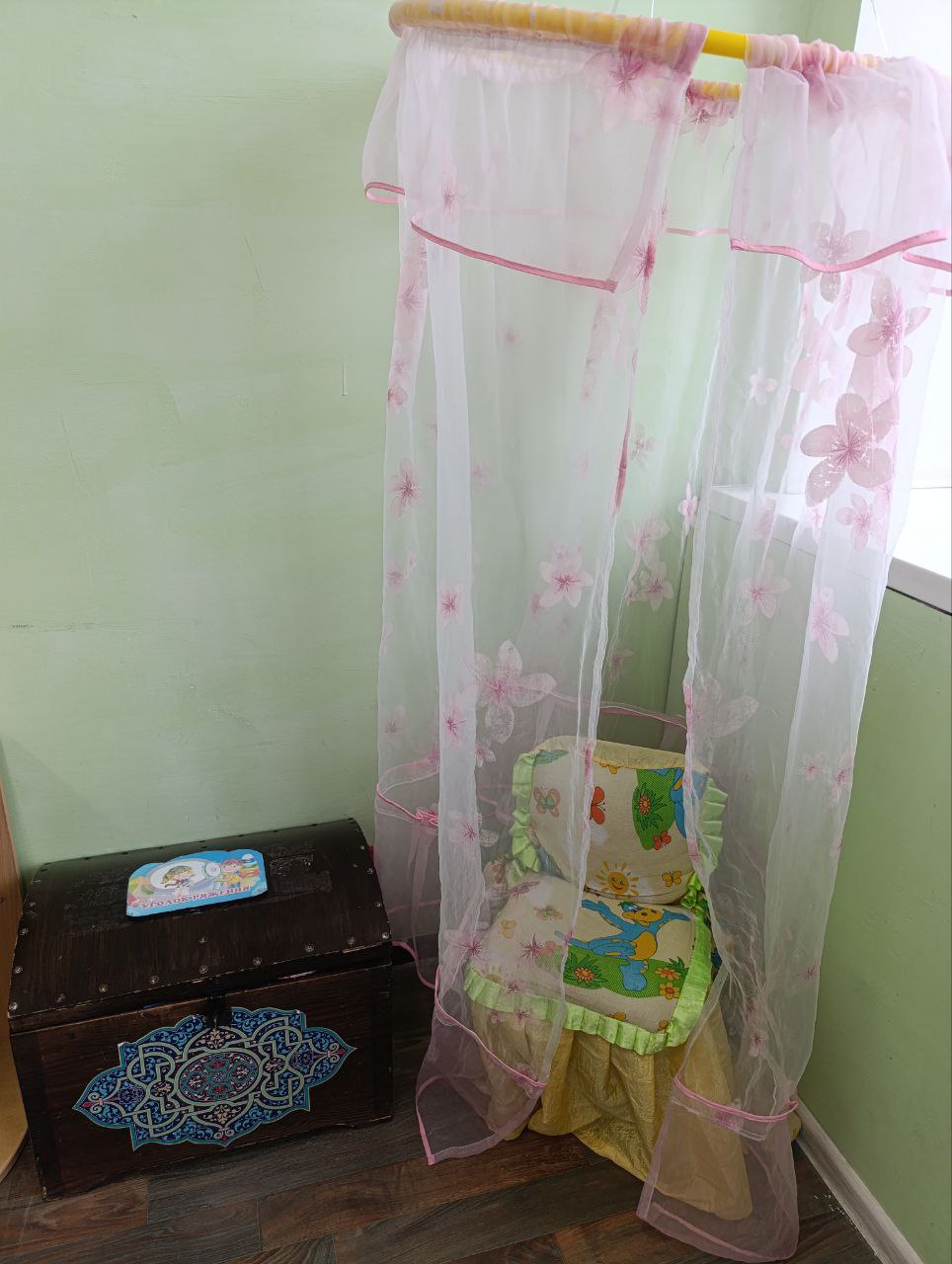 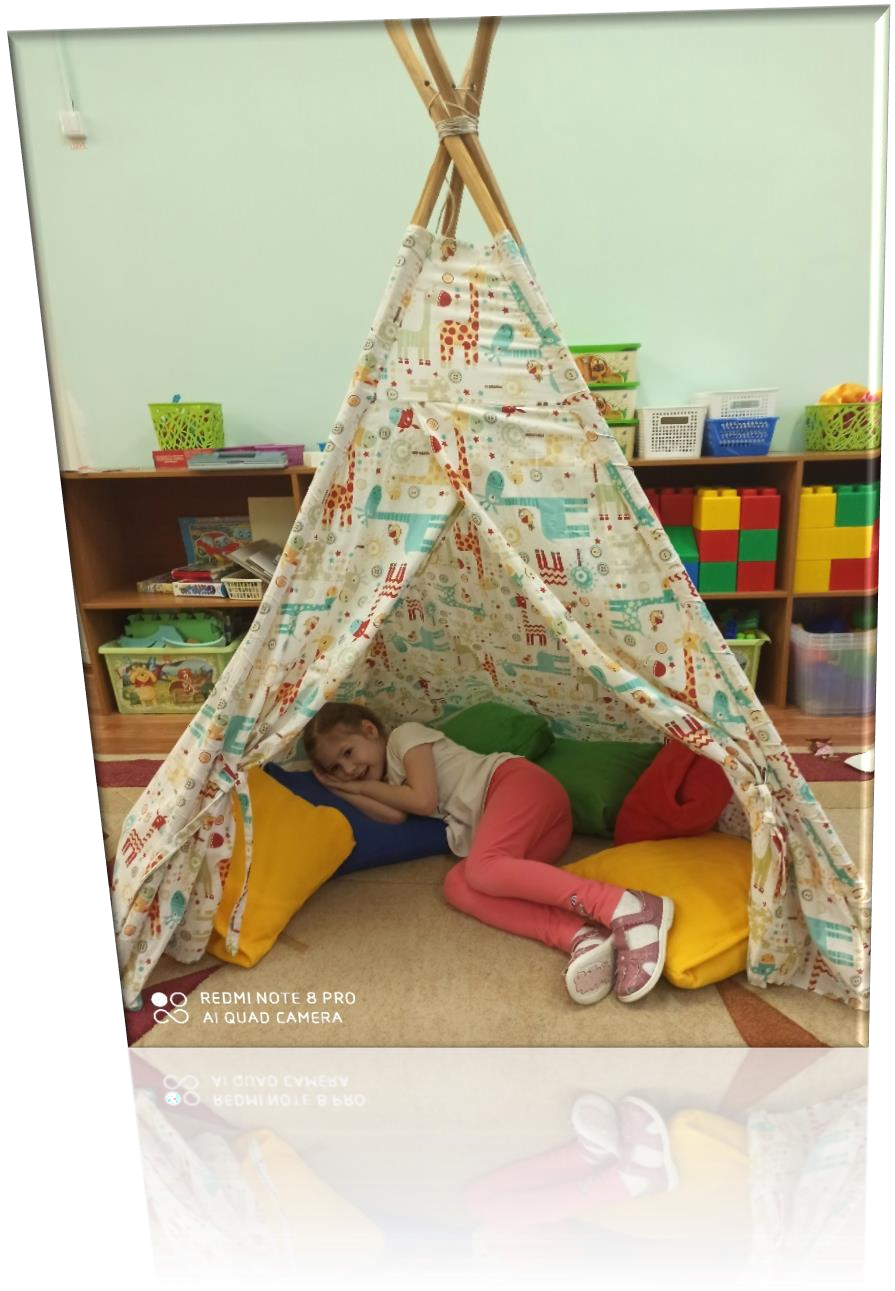 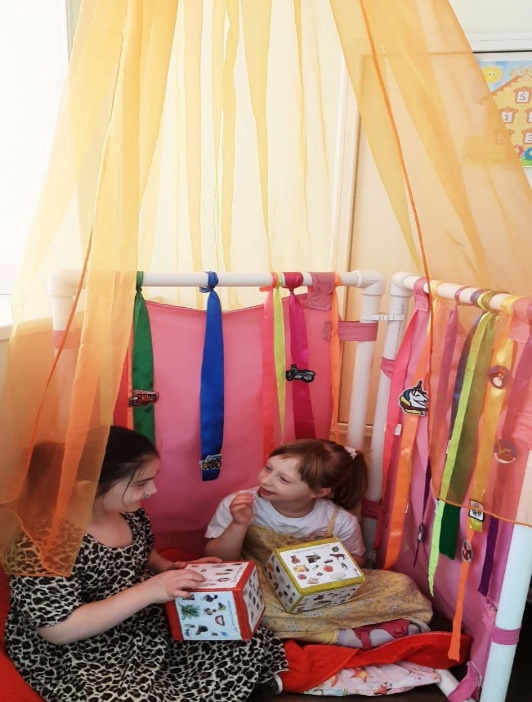 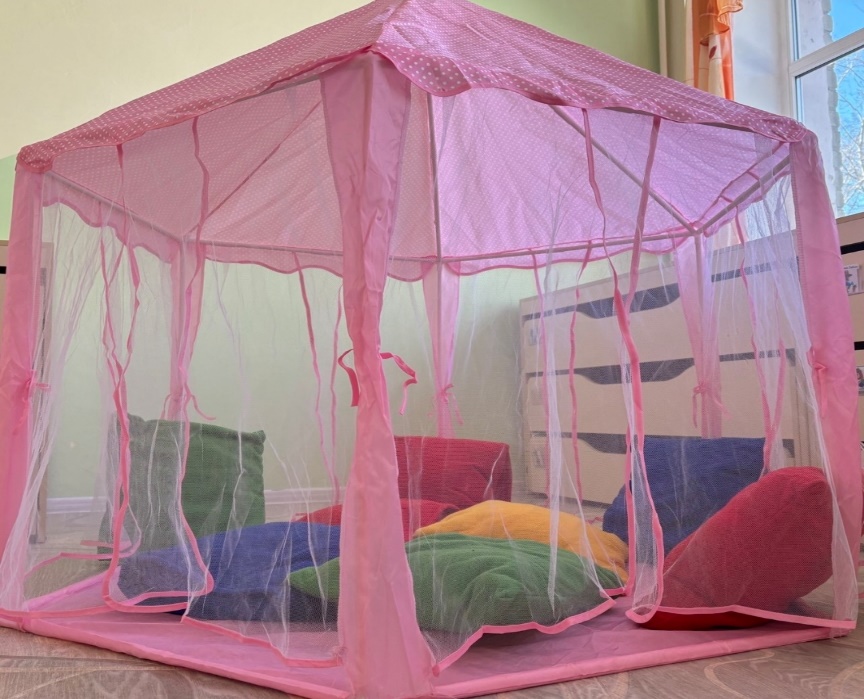 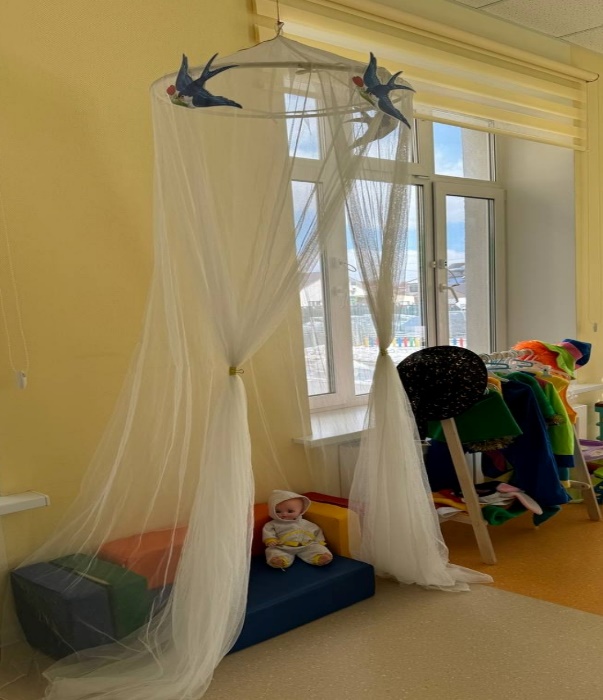 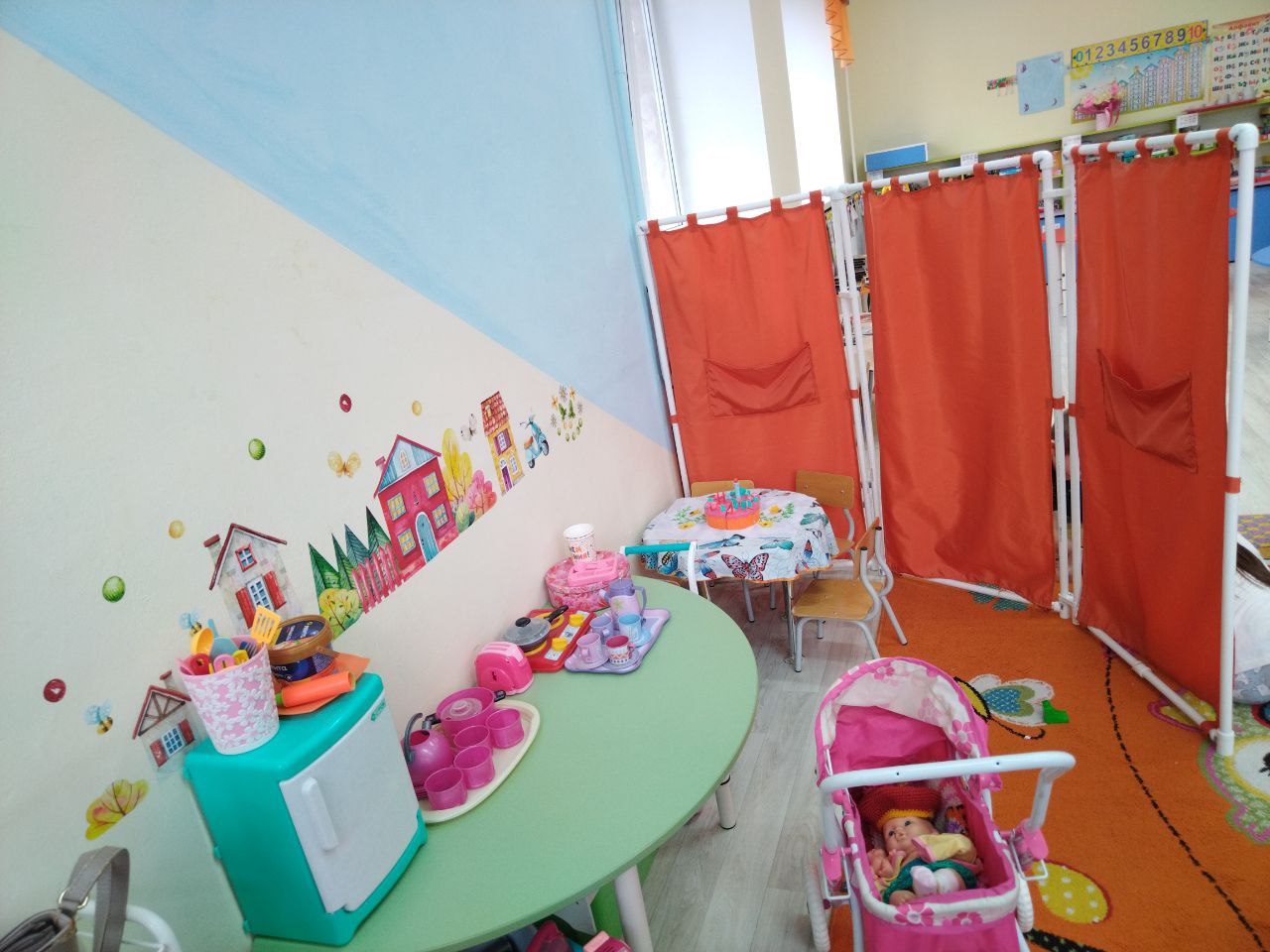 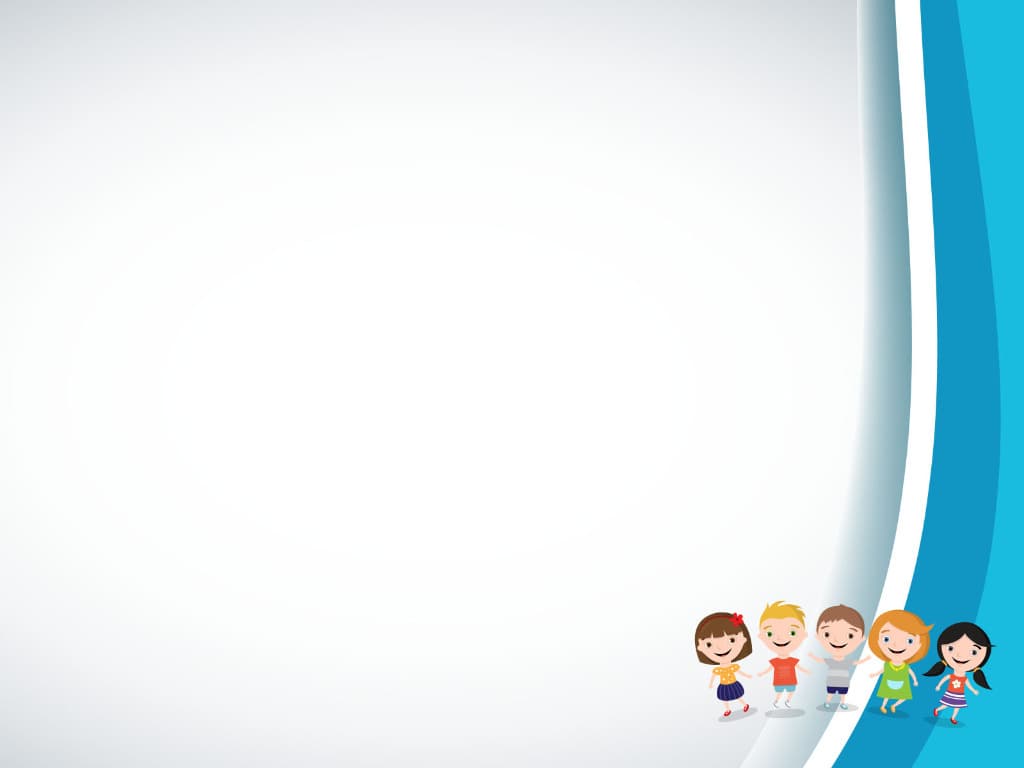 Центры логики и математики
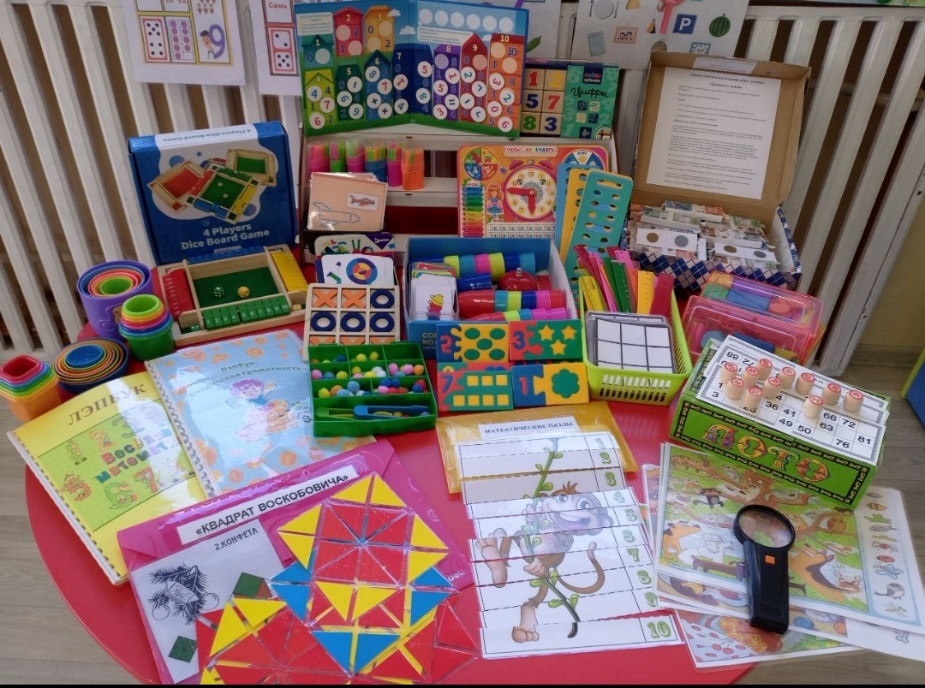 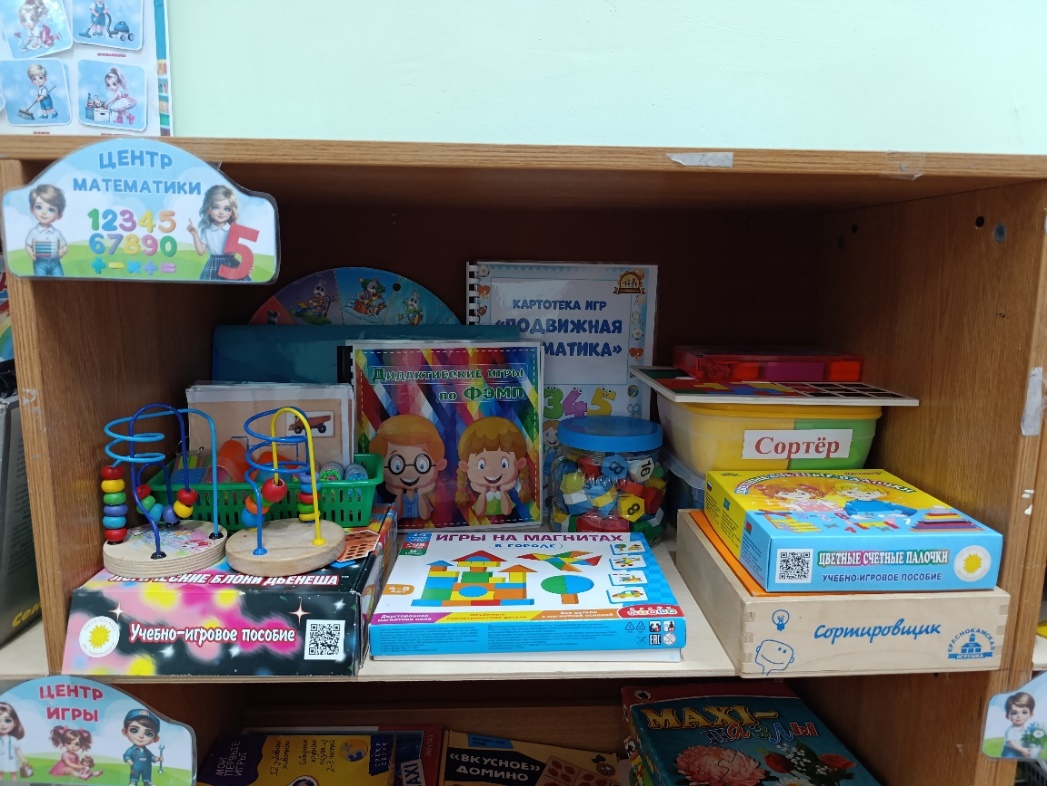 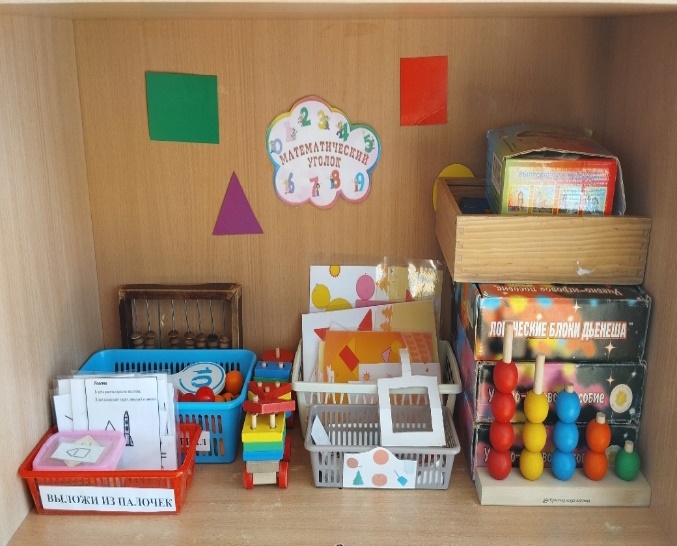 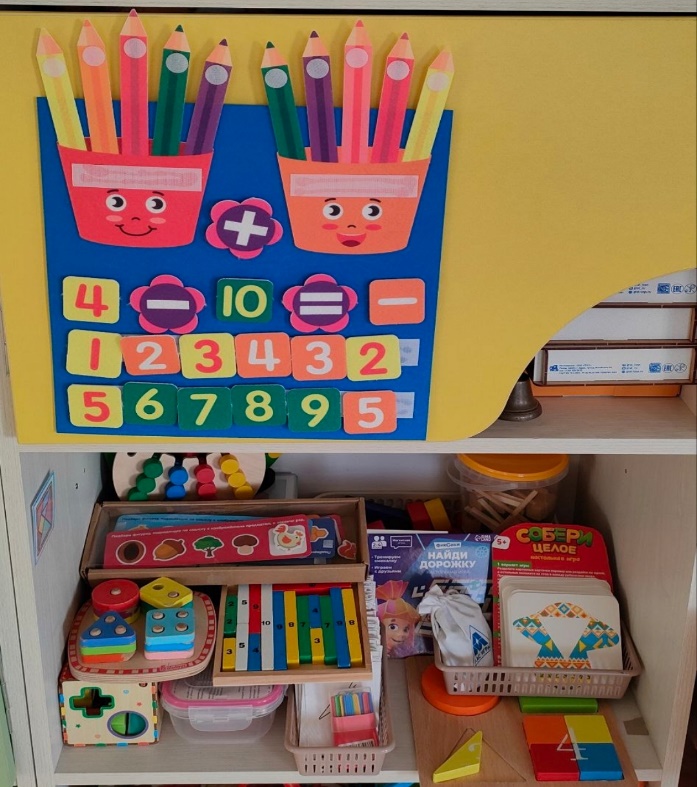 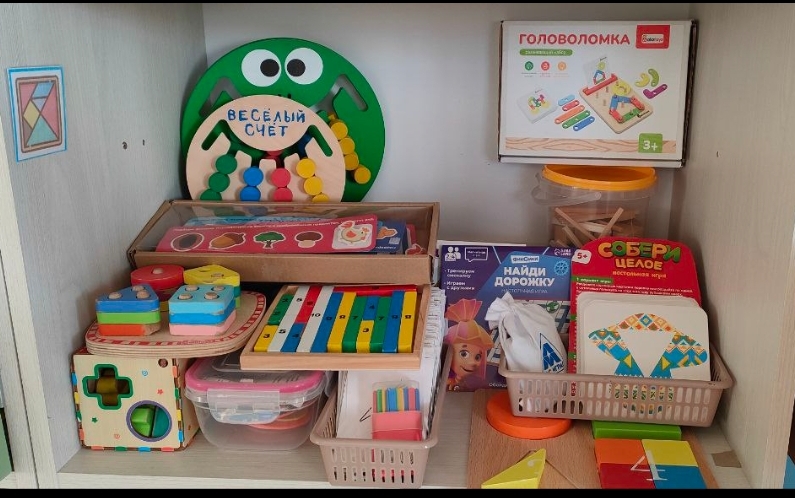 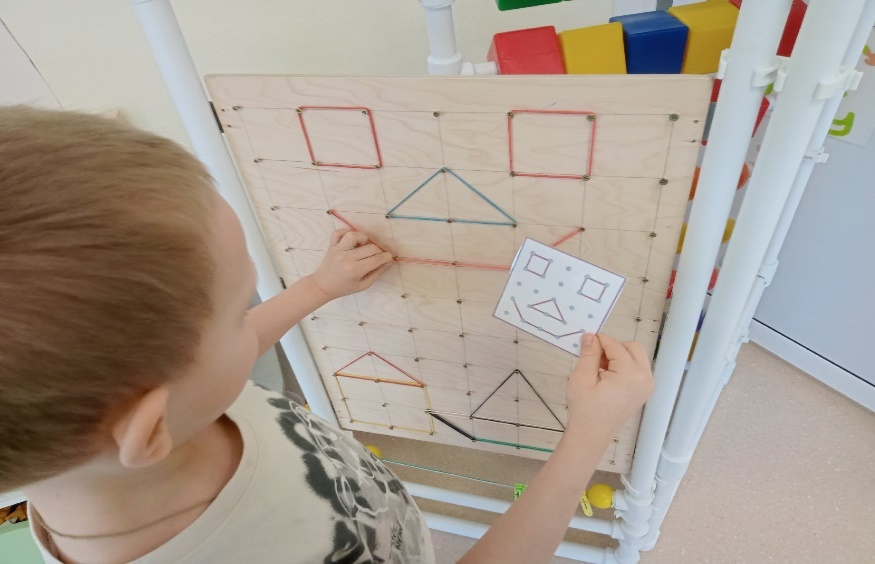 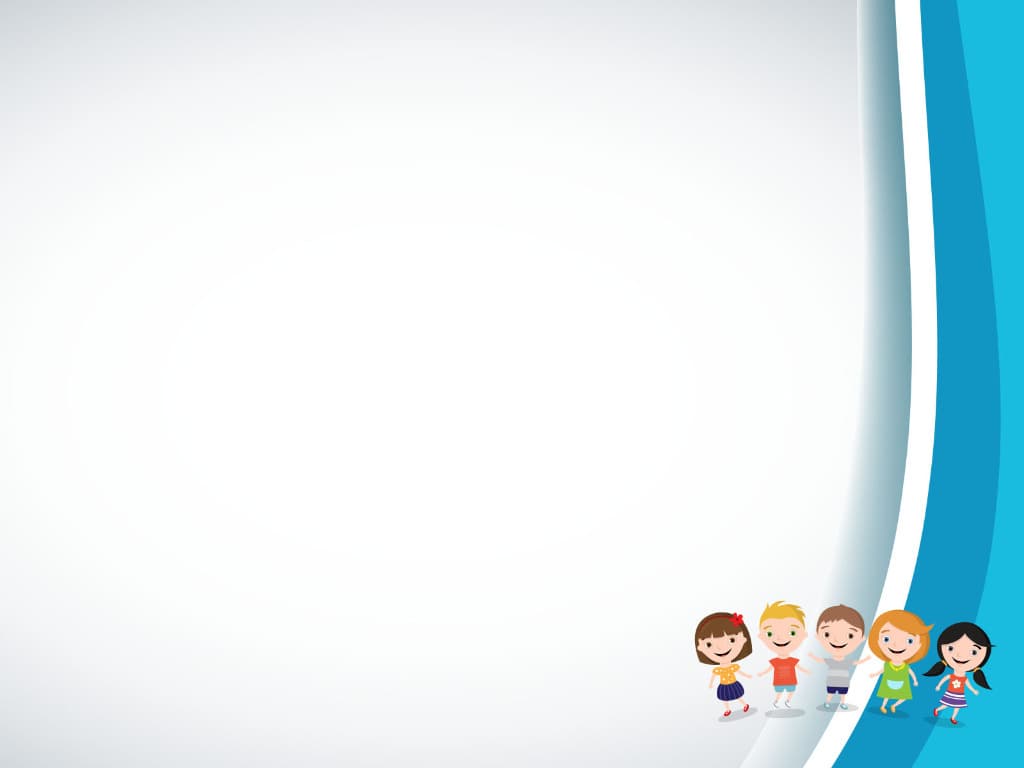 Центры творчества детей
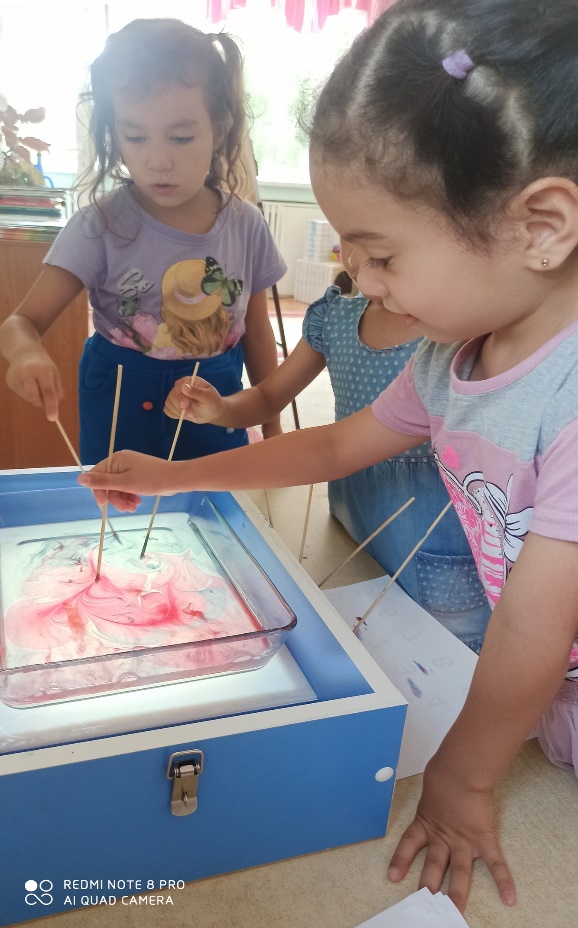 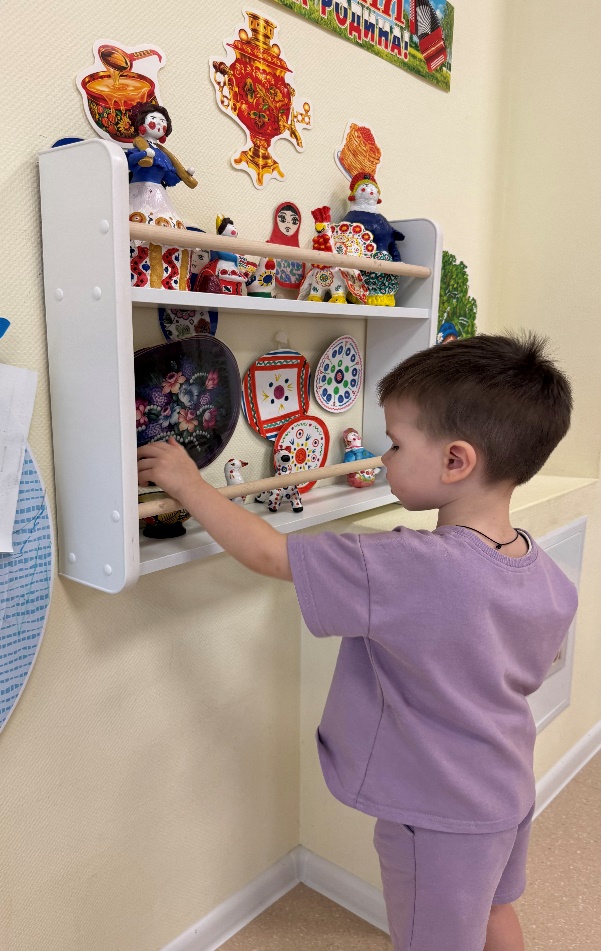 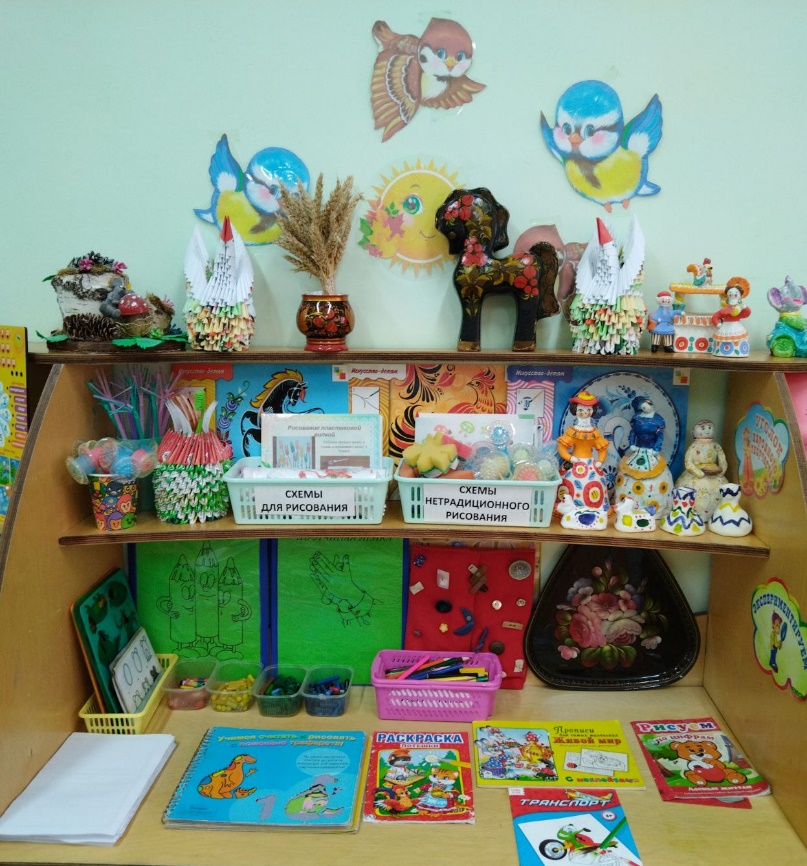 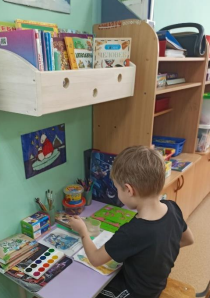 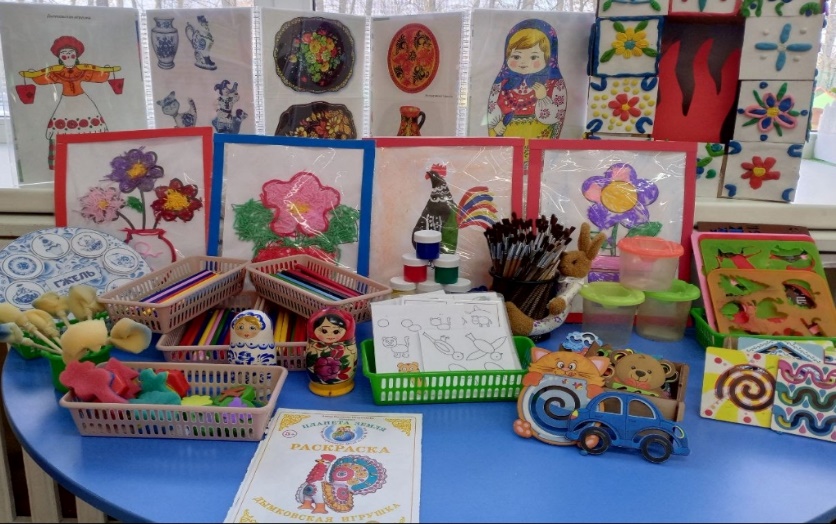 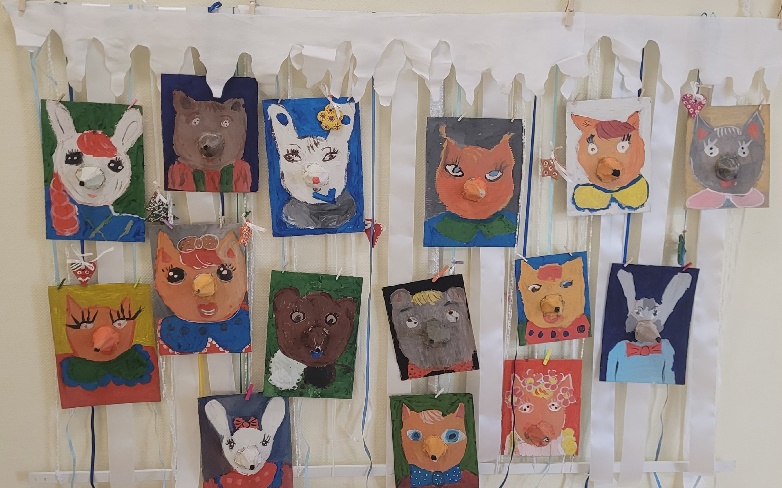 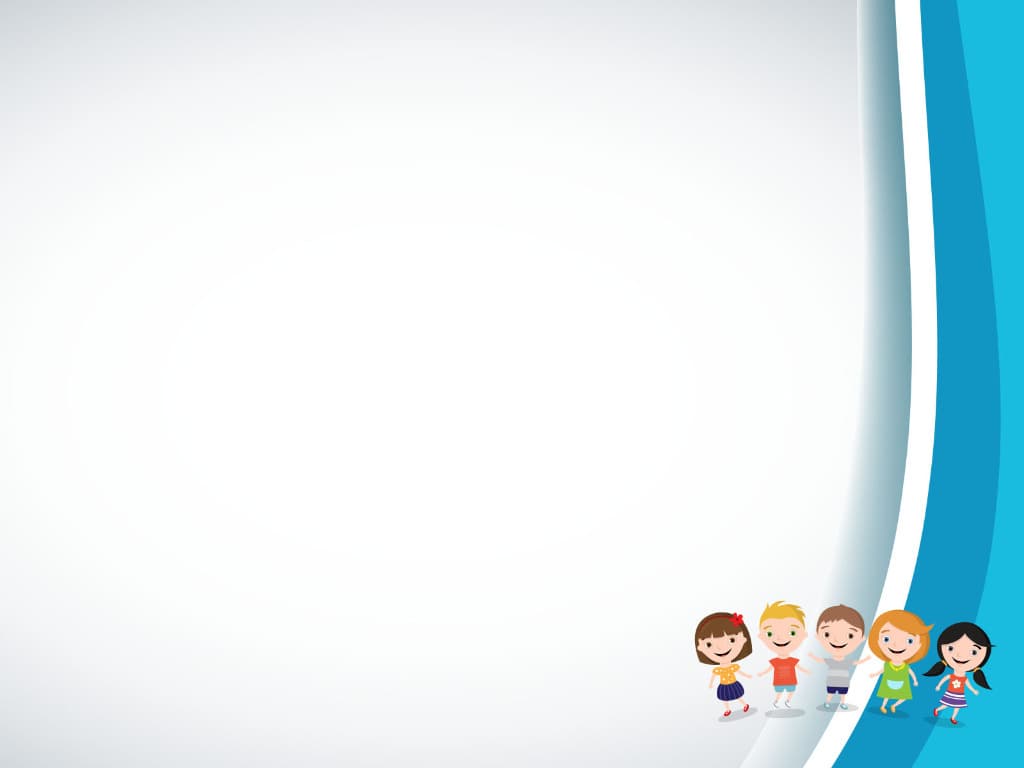 Книжные уголки
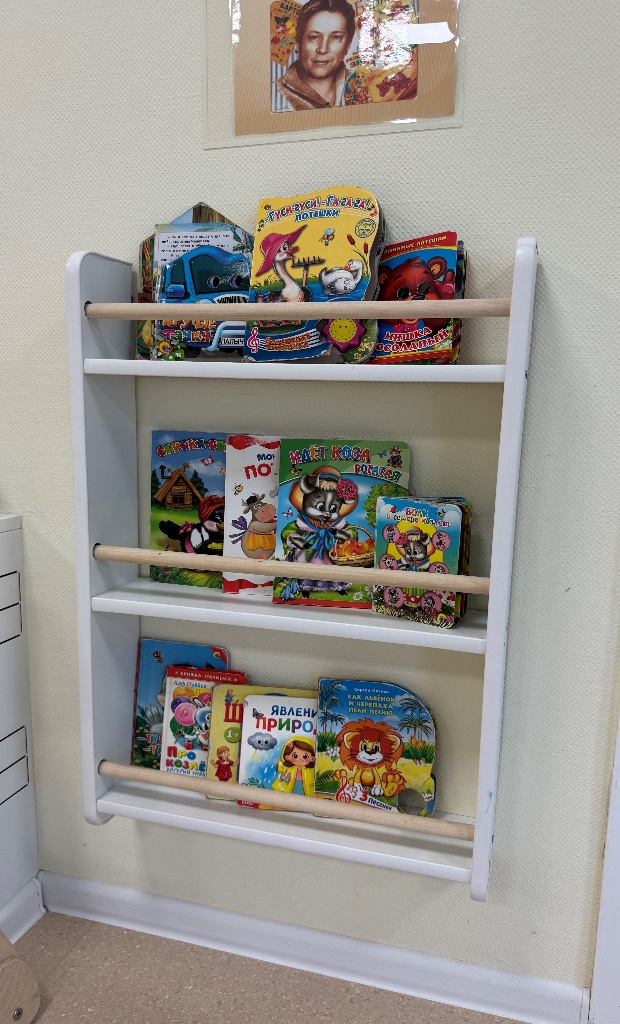 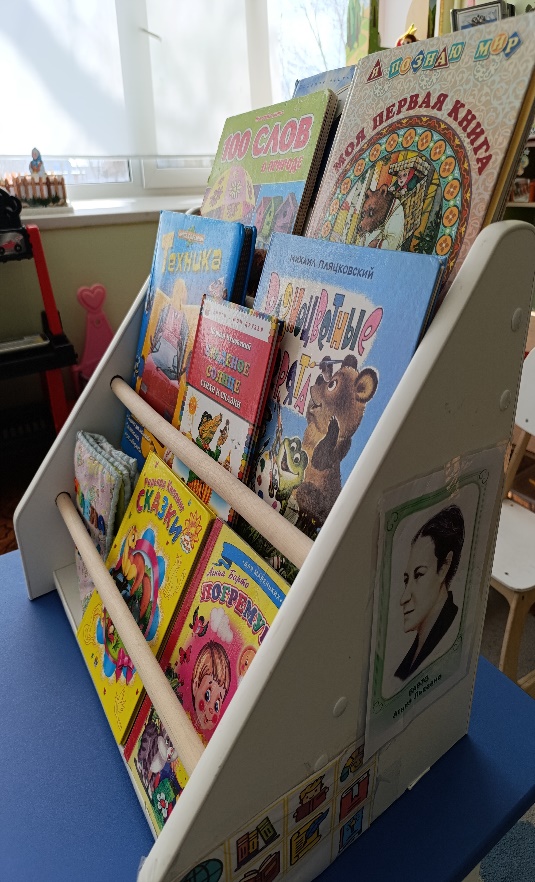 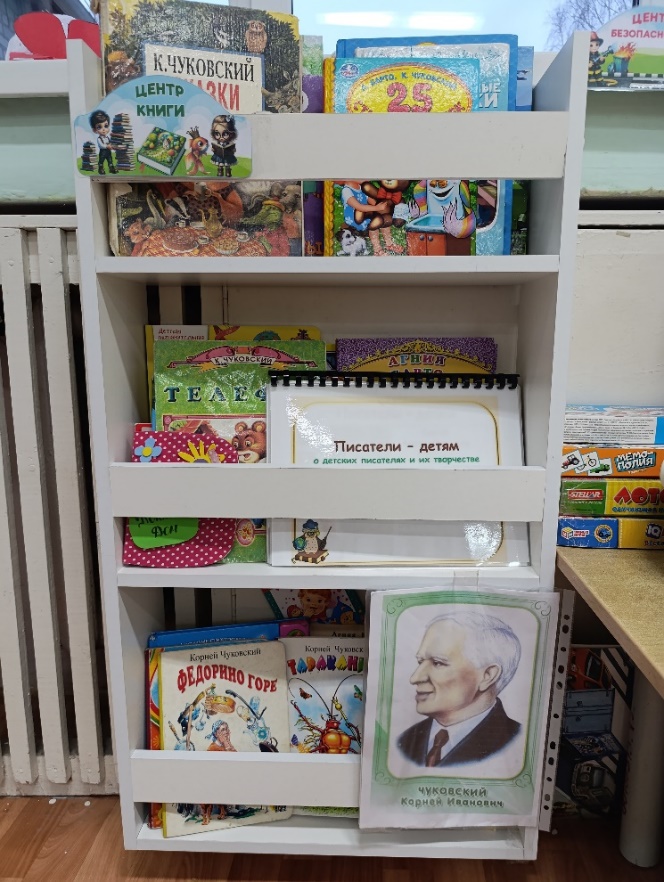 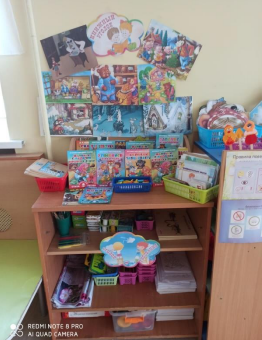 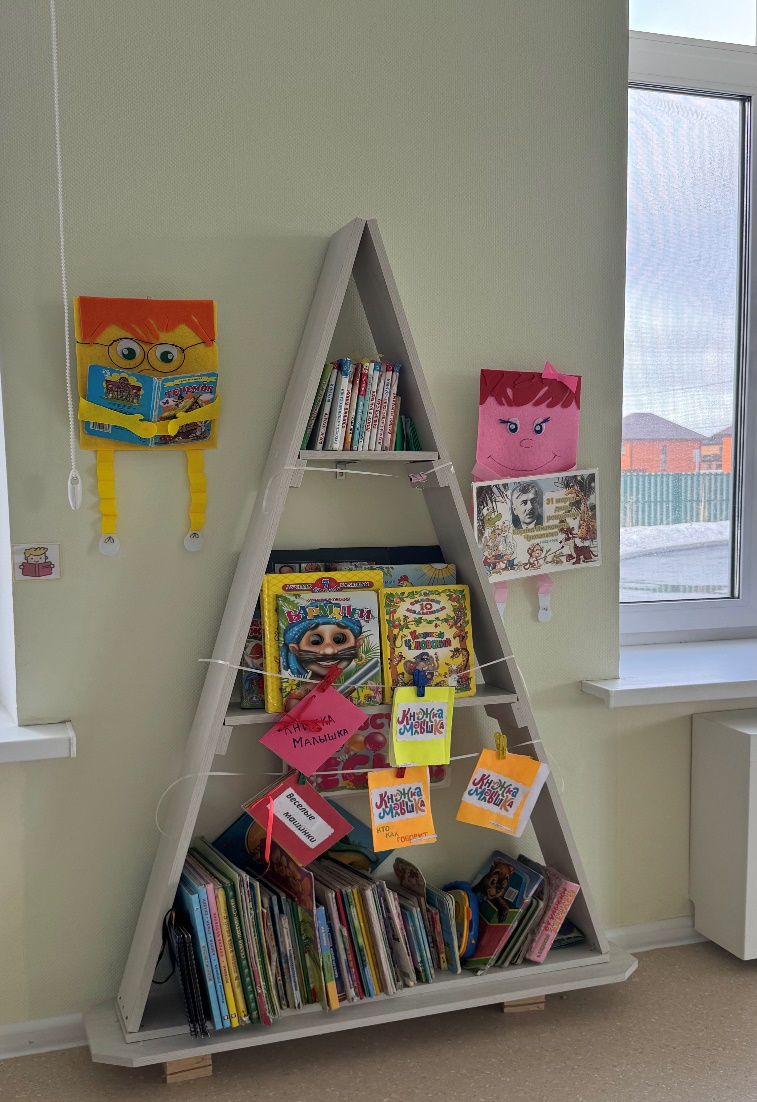 Патриотические уголки
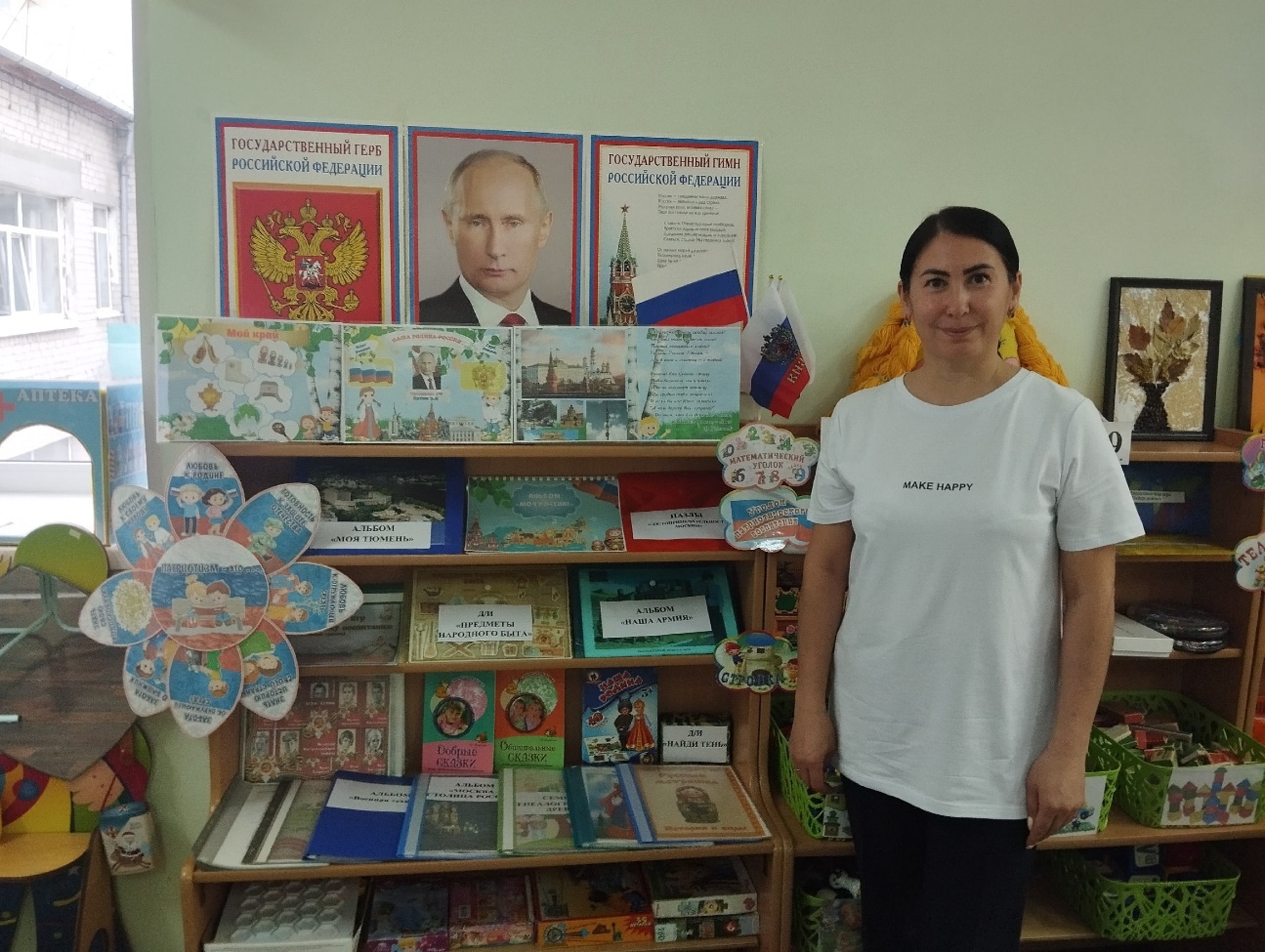 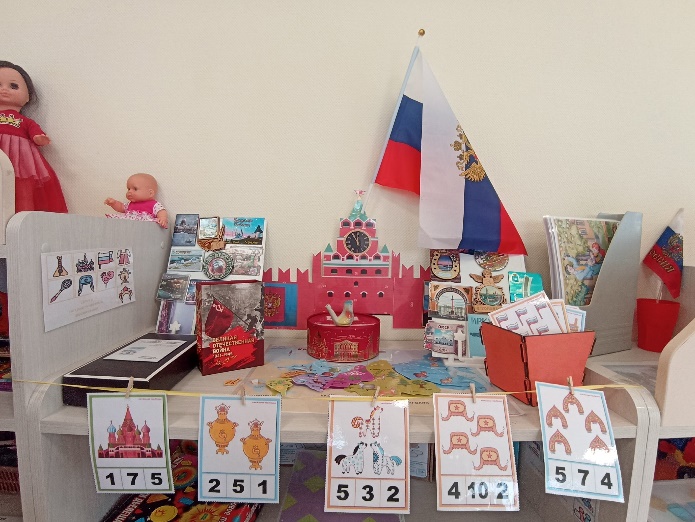 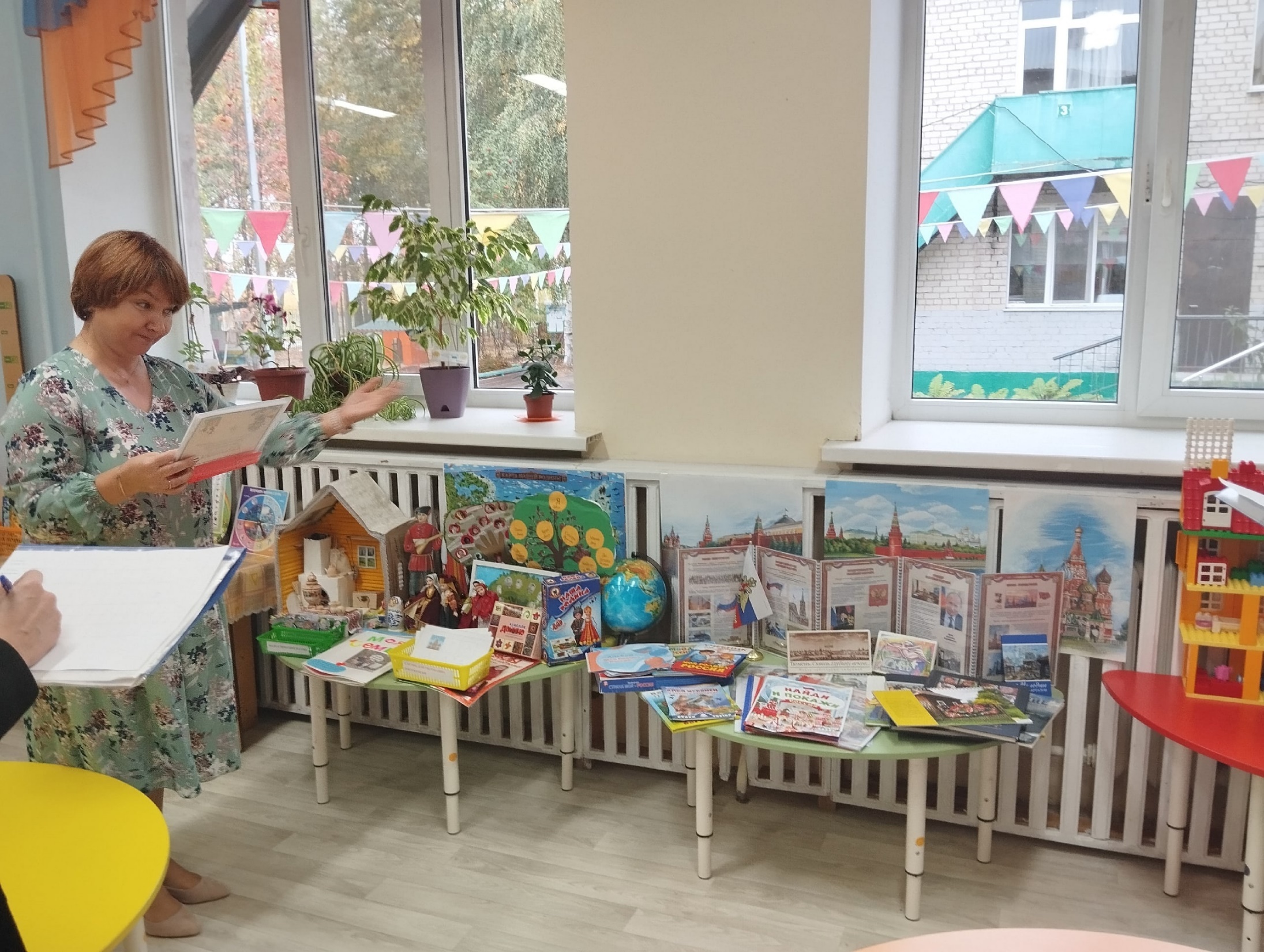 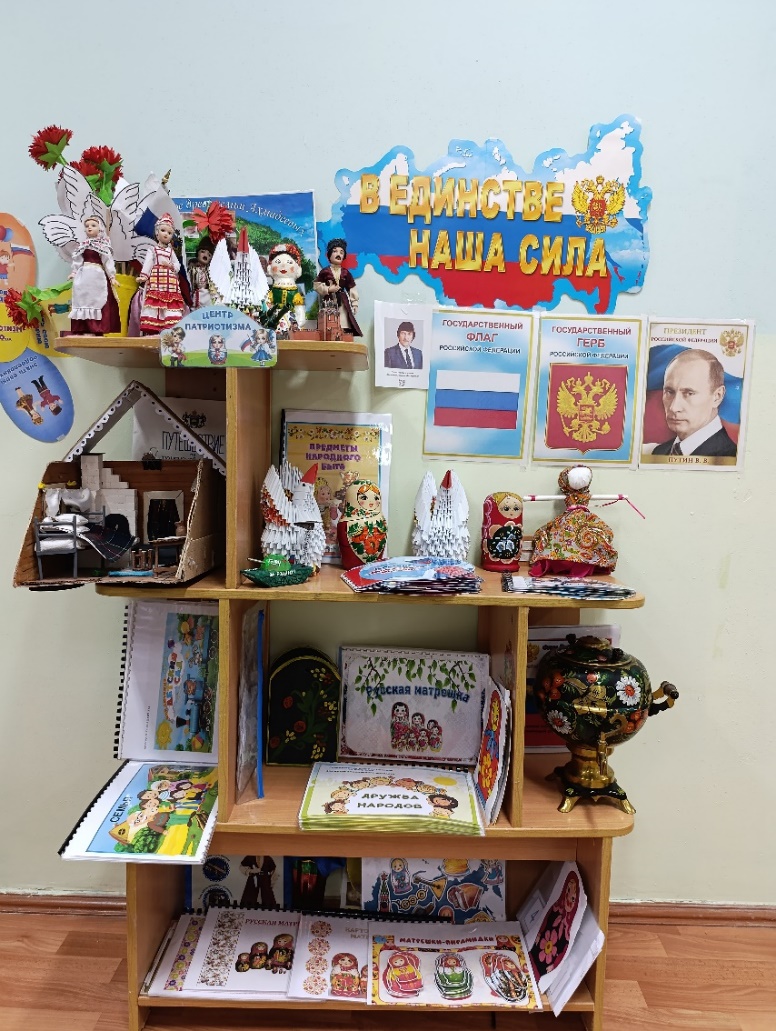 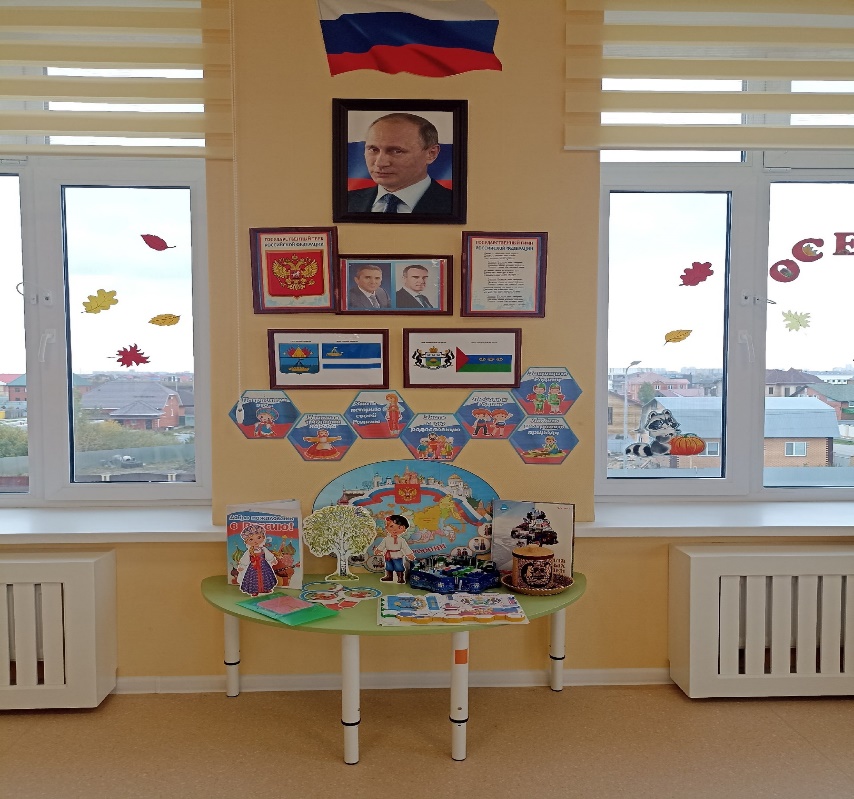 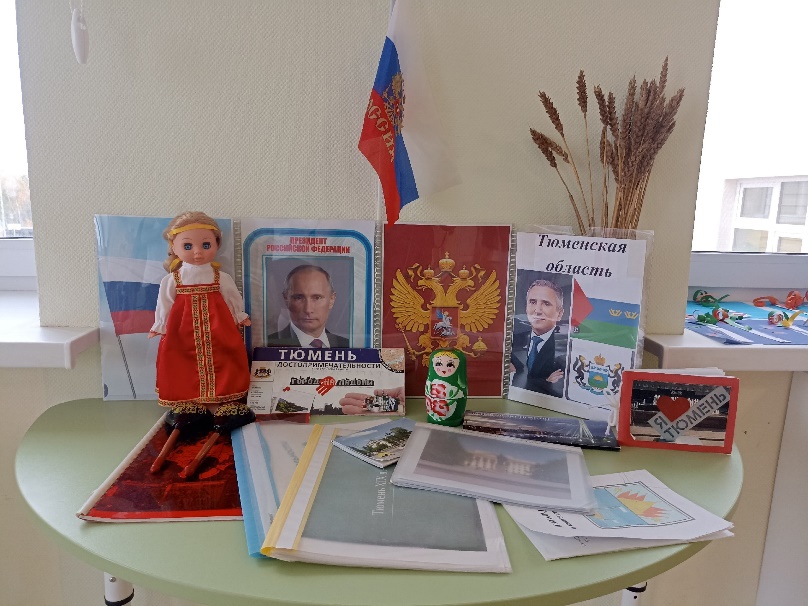 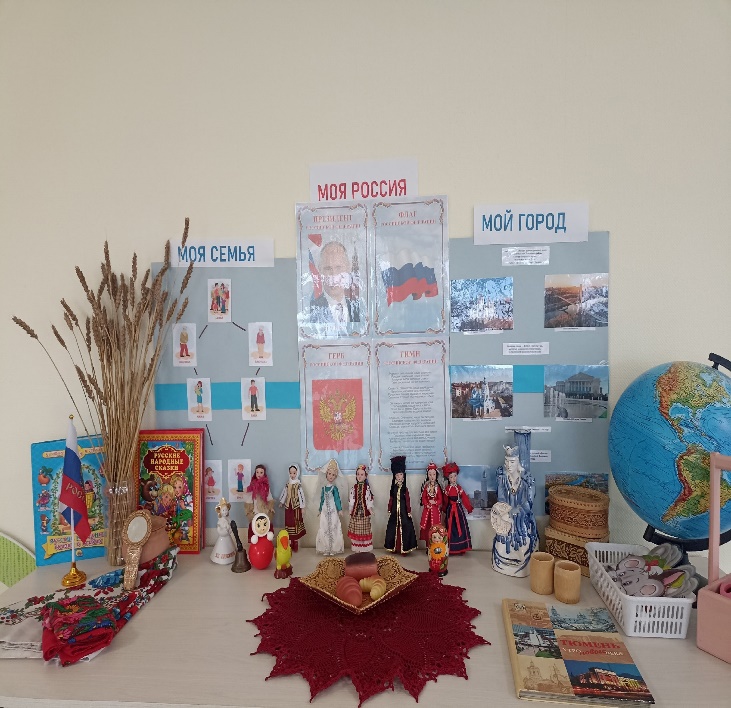 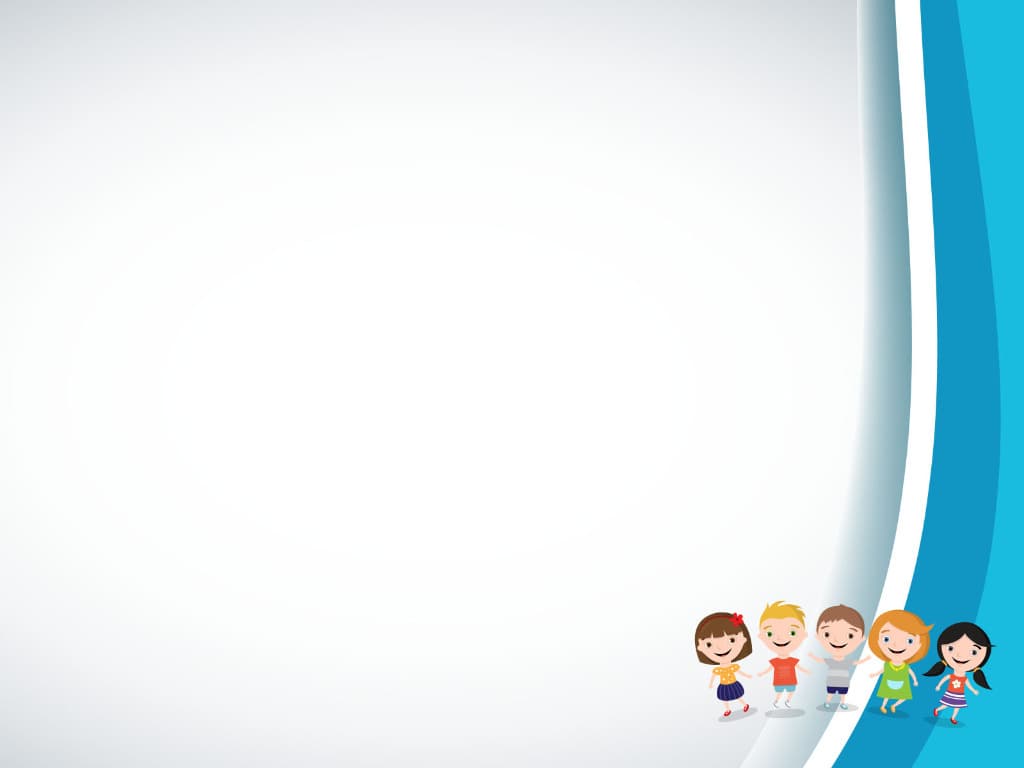 Центры конструирования
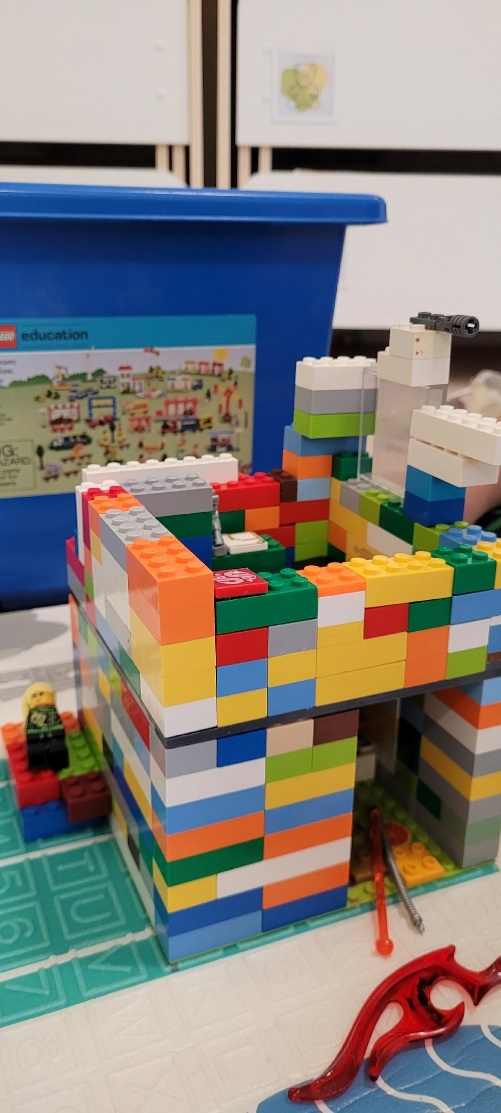 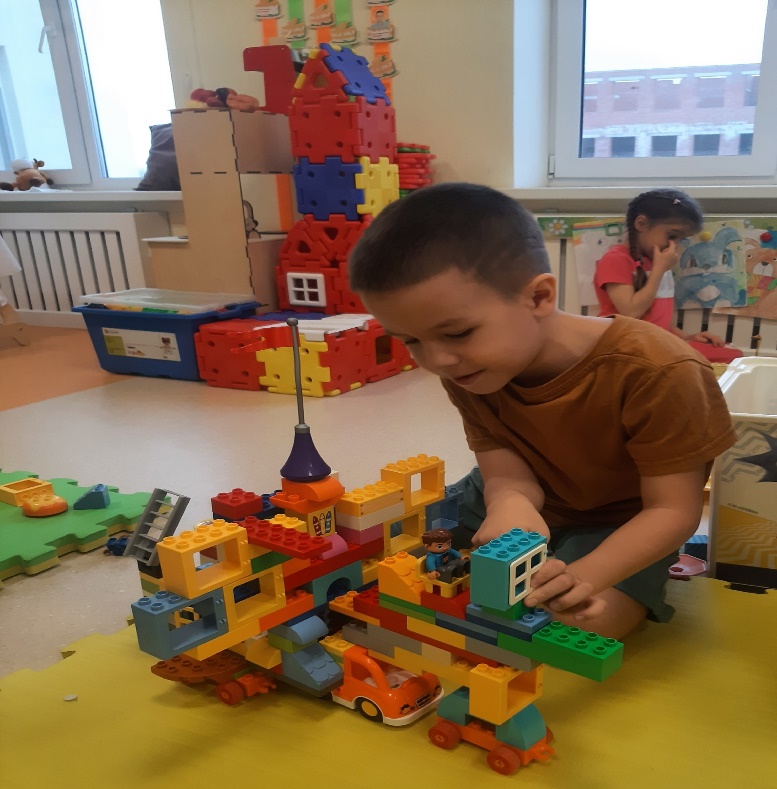 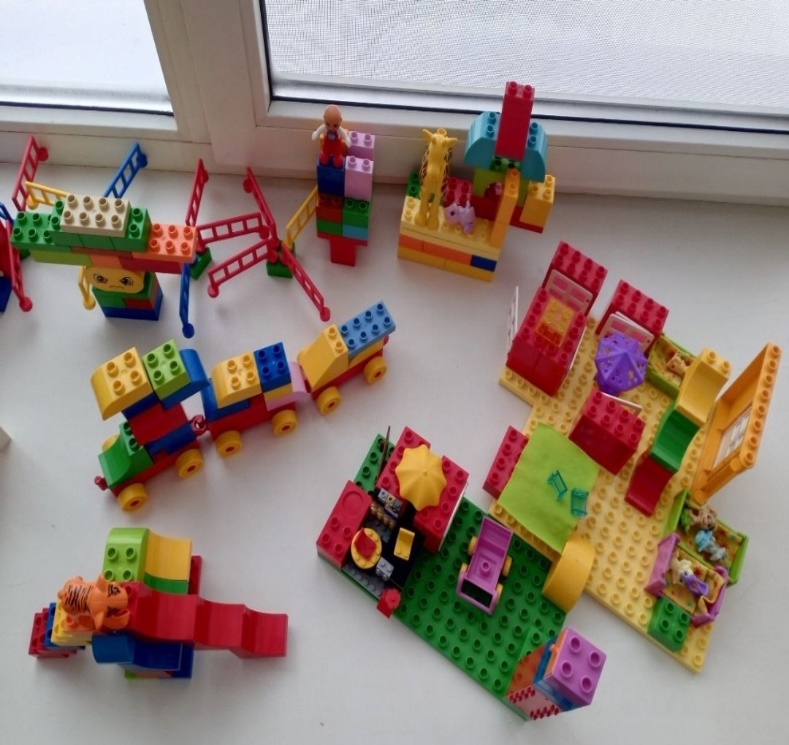 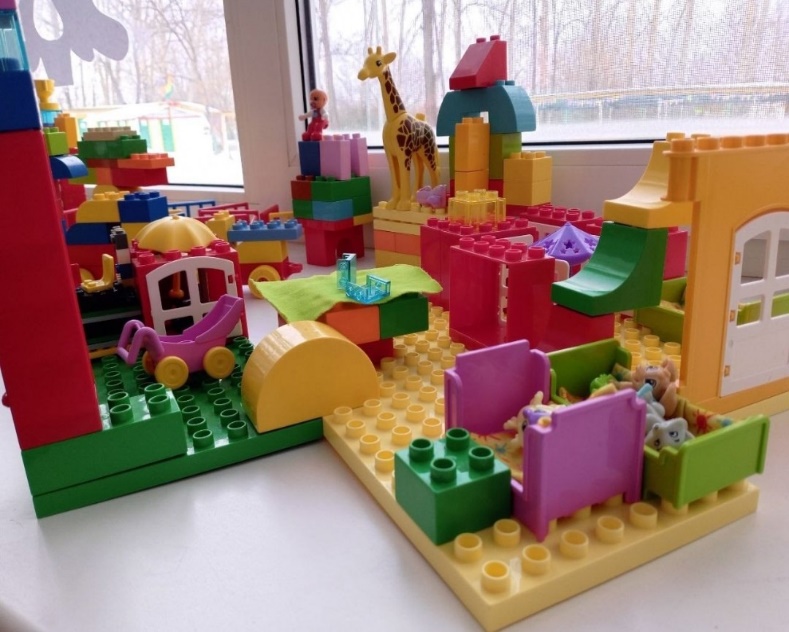 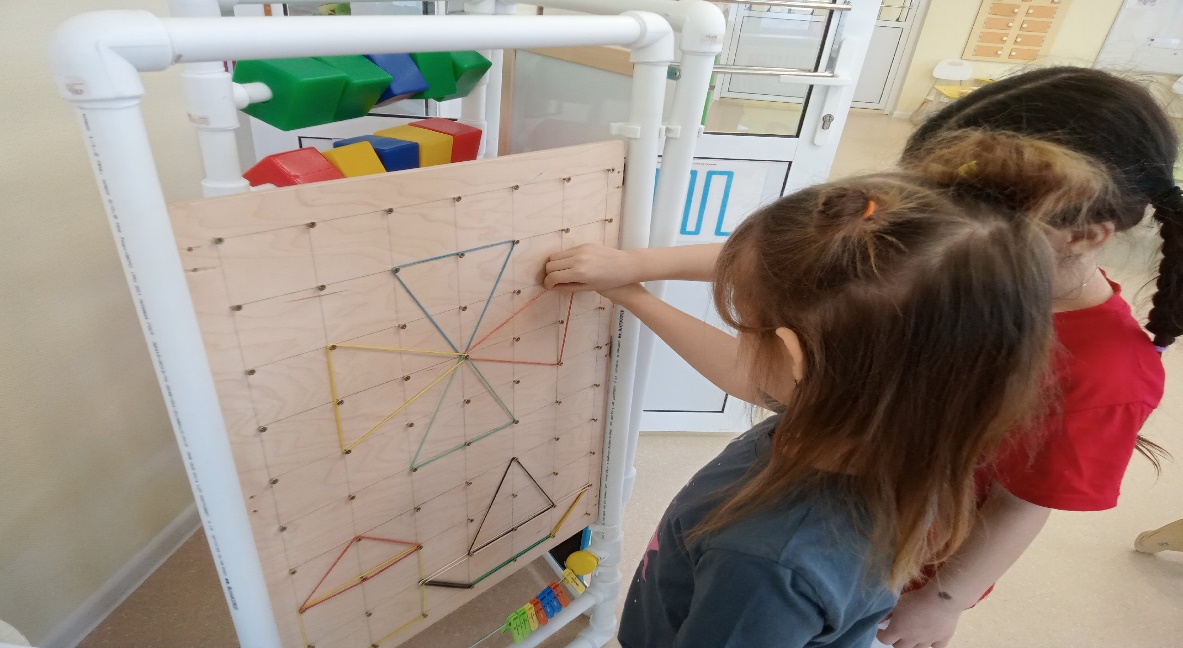 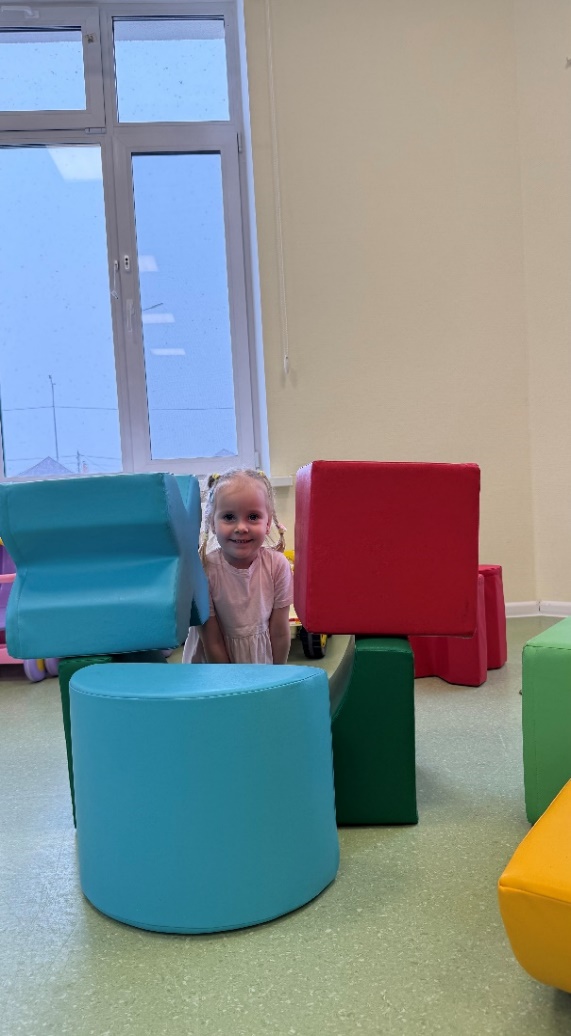 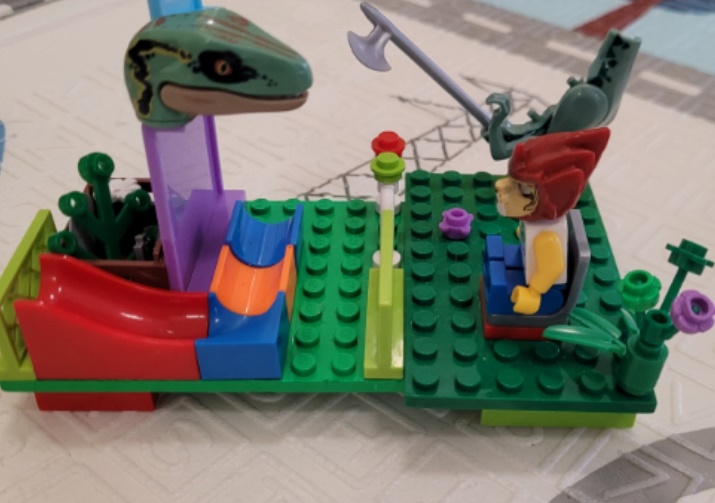 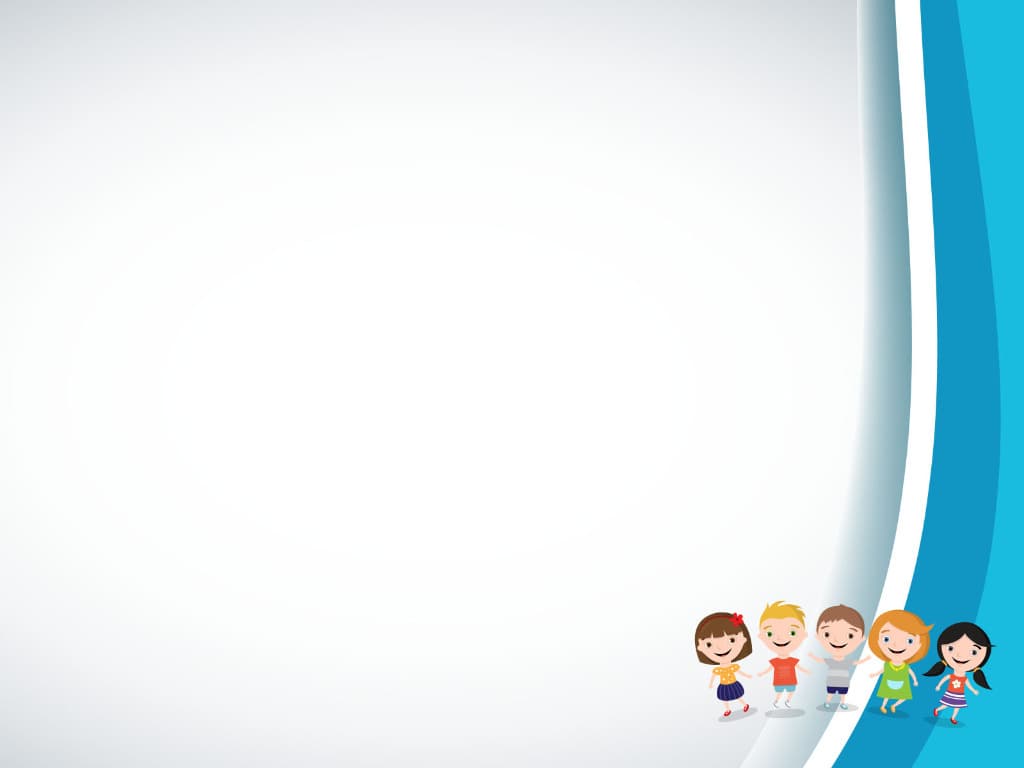 Центры двигательной активности
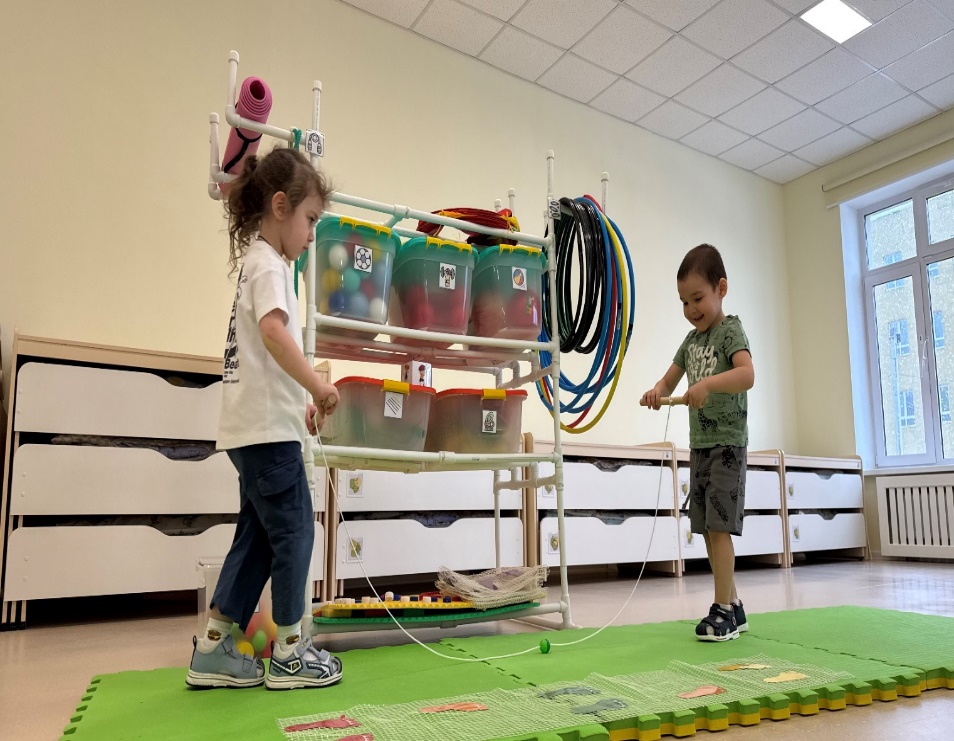 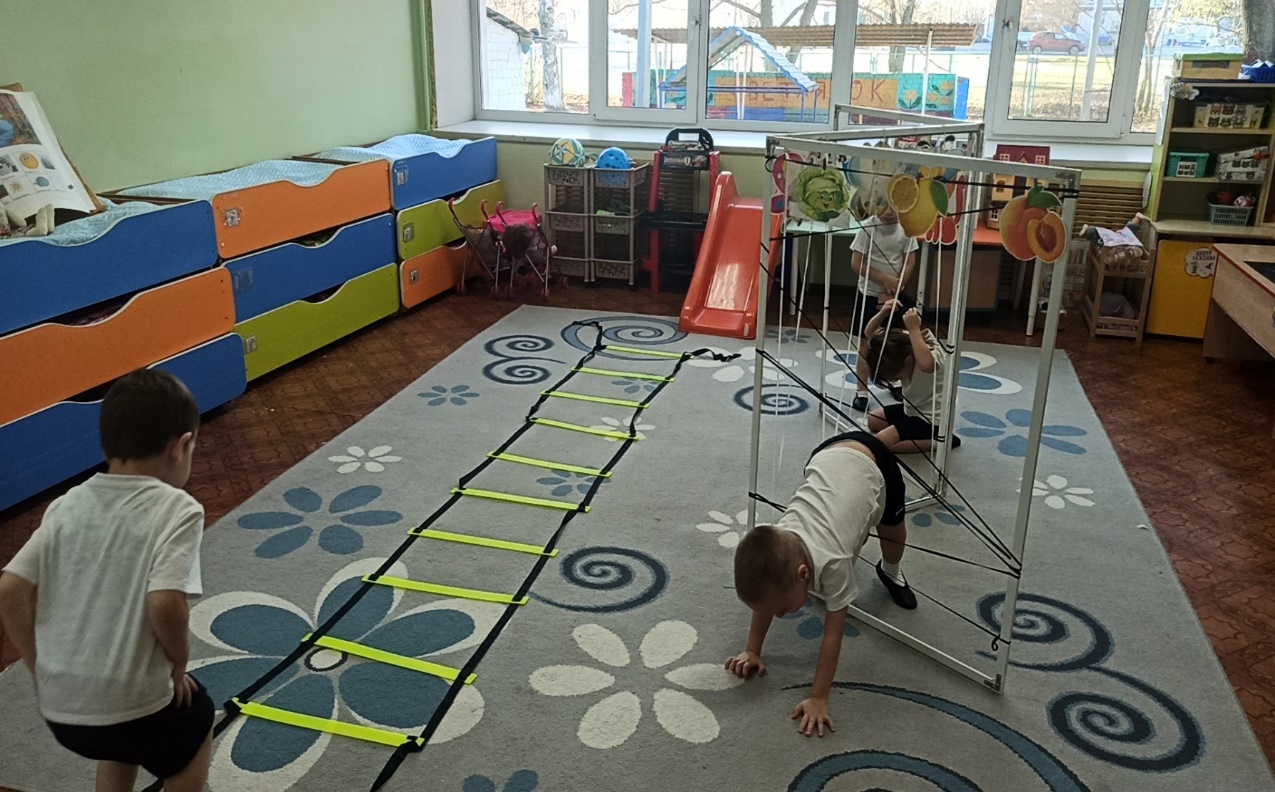 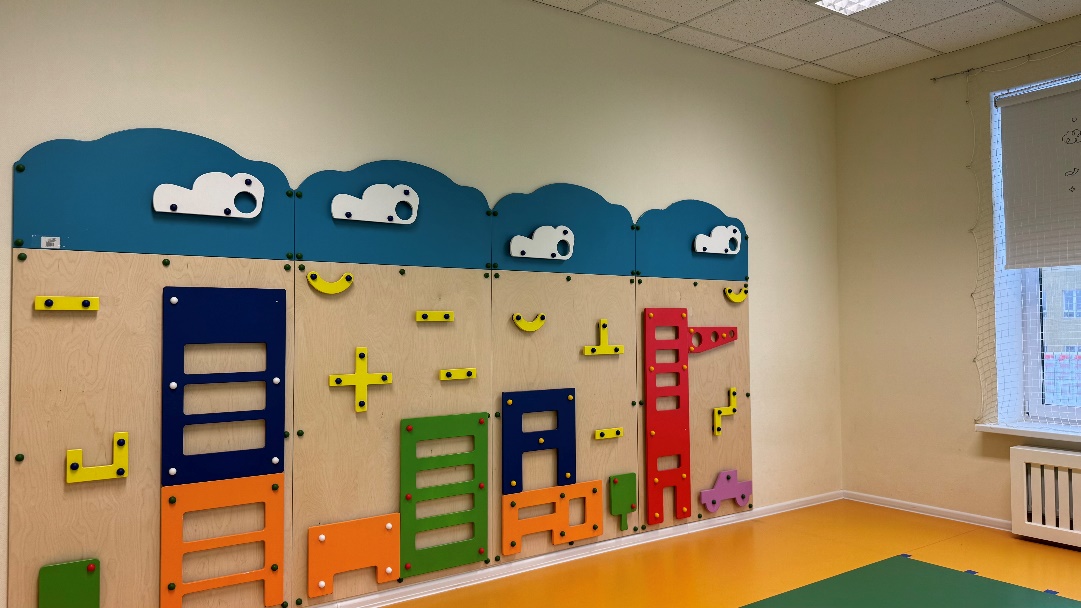 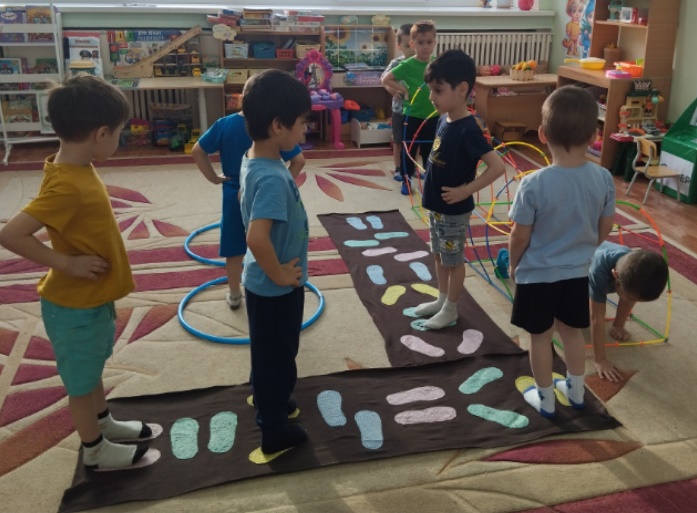 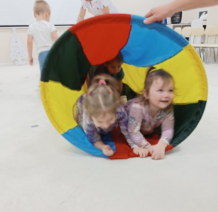 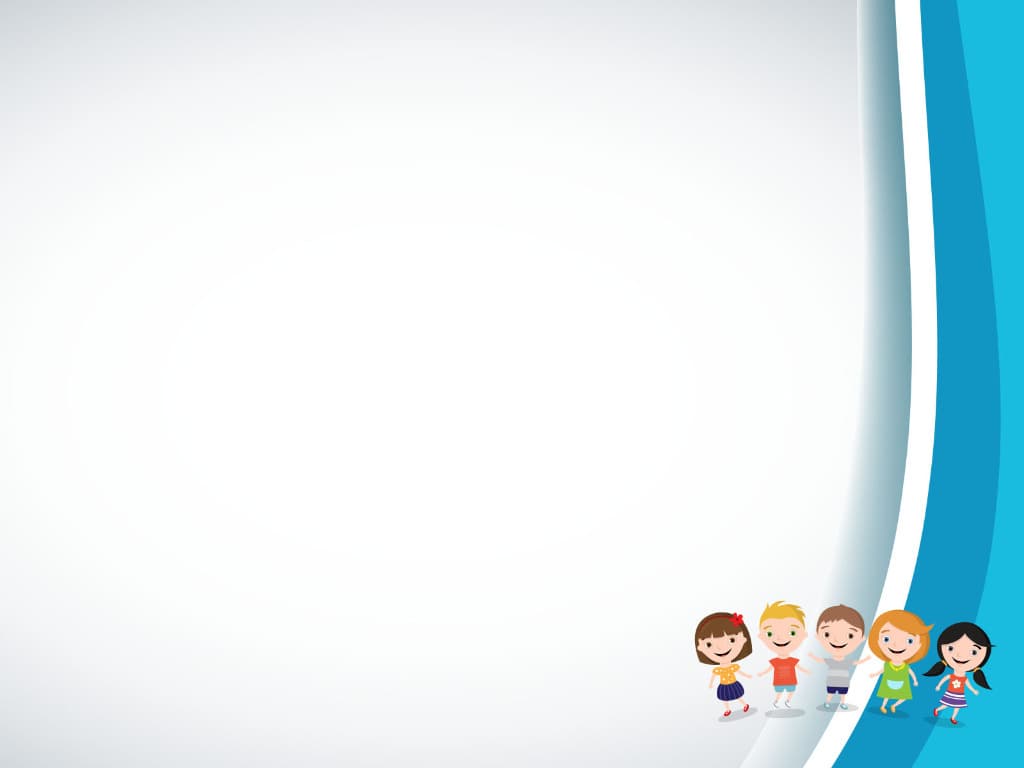 Центры двигательной активности
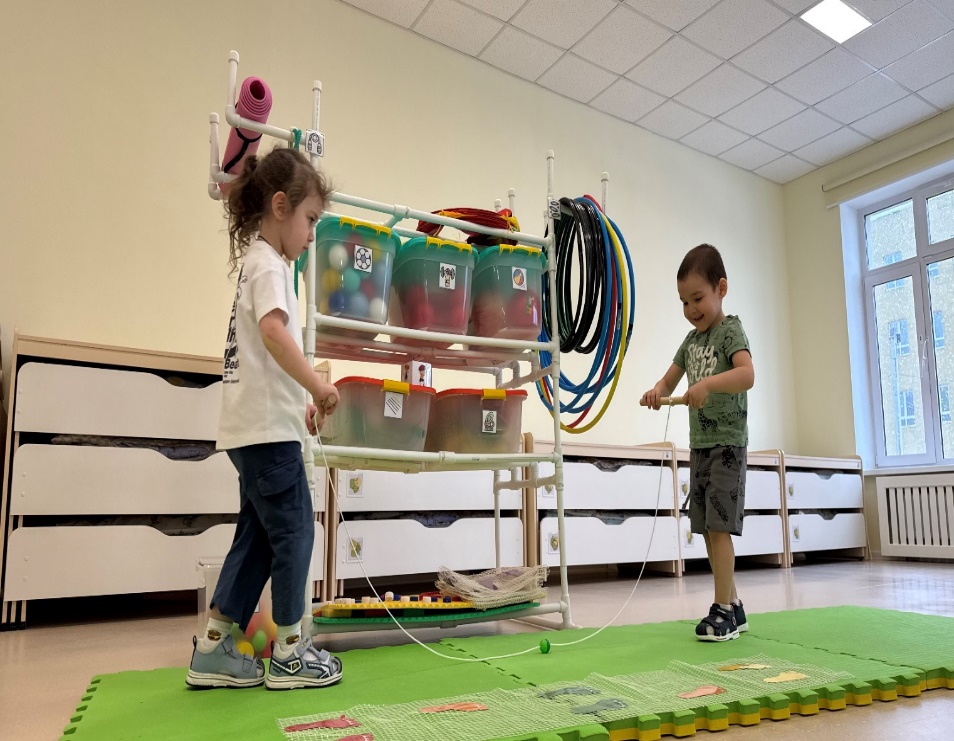 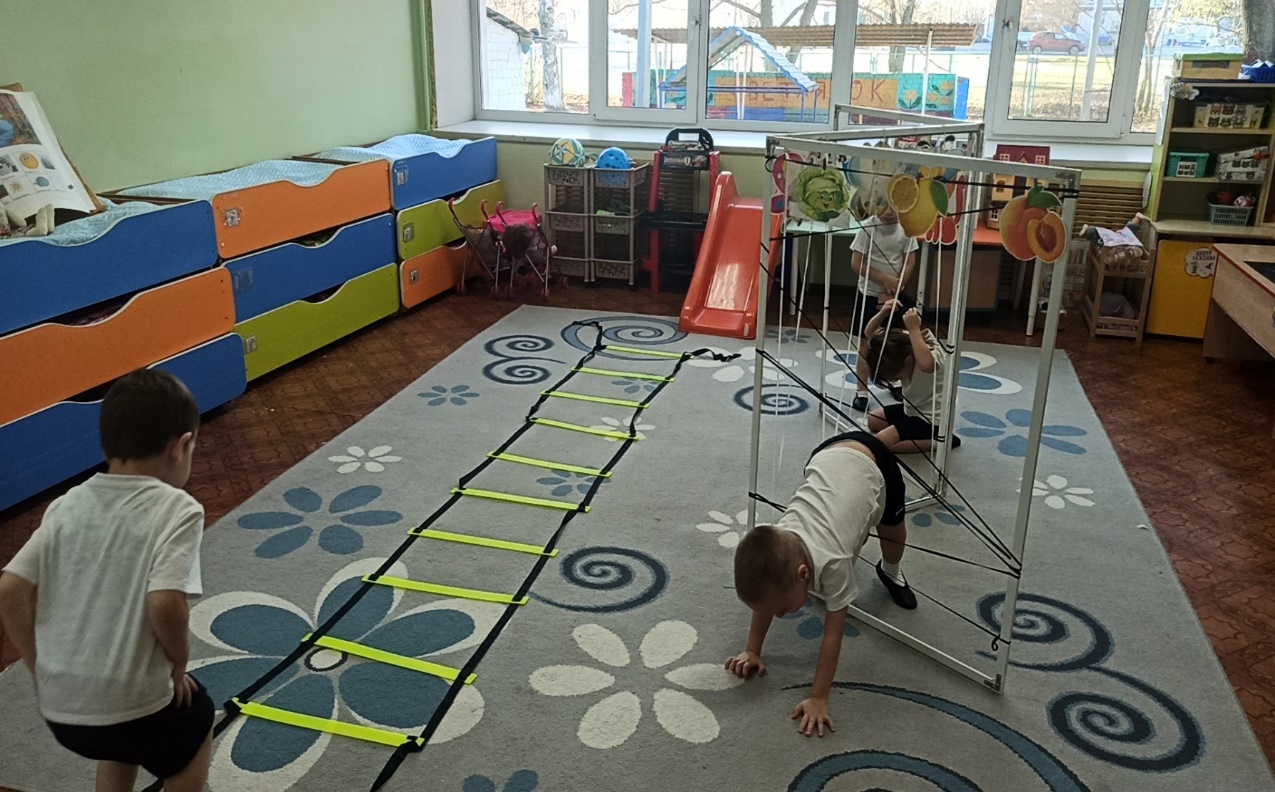 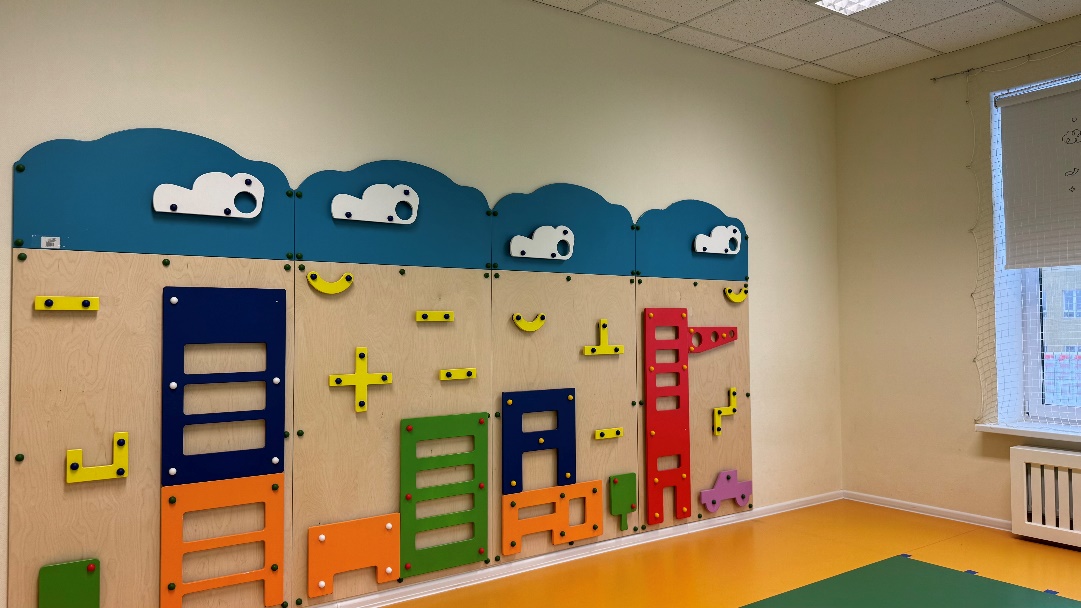 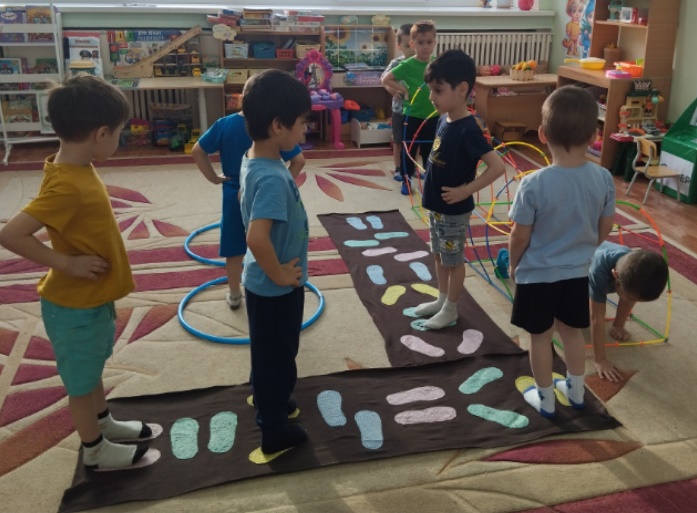 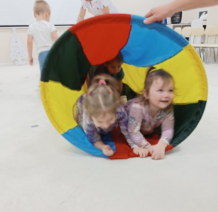 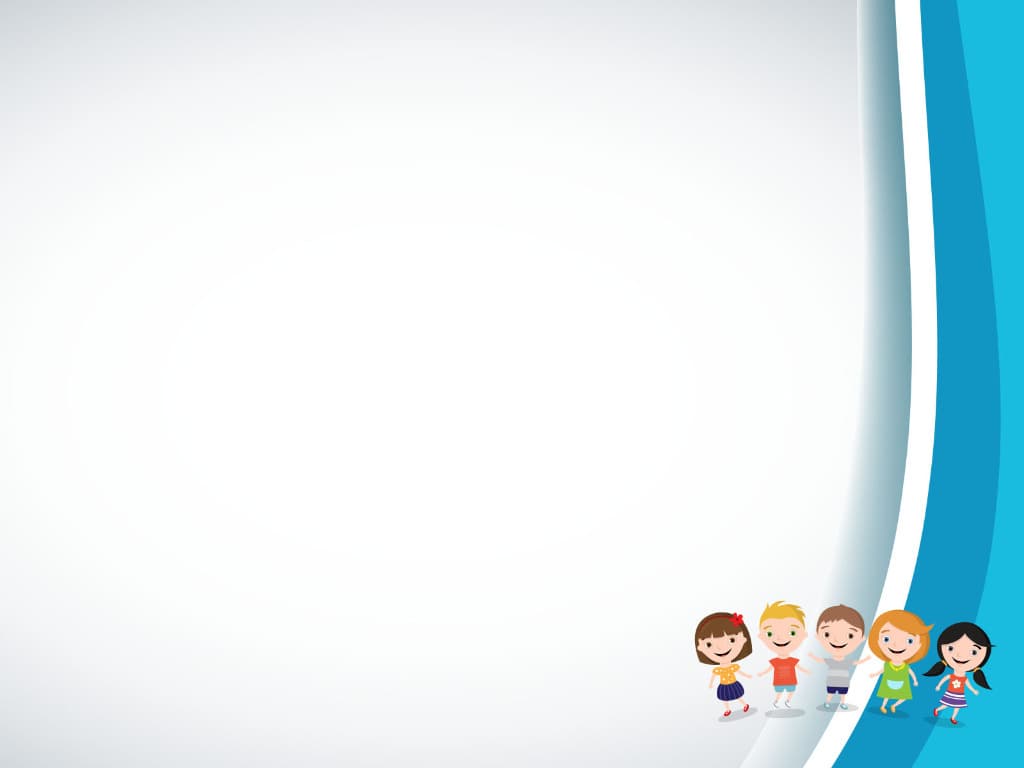 Центры коррекции
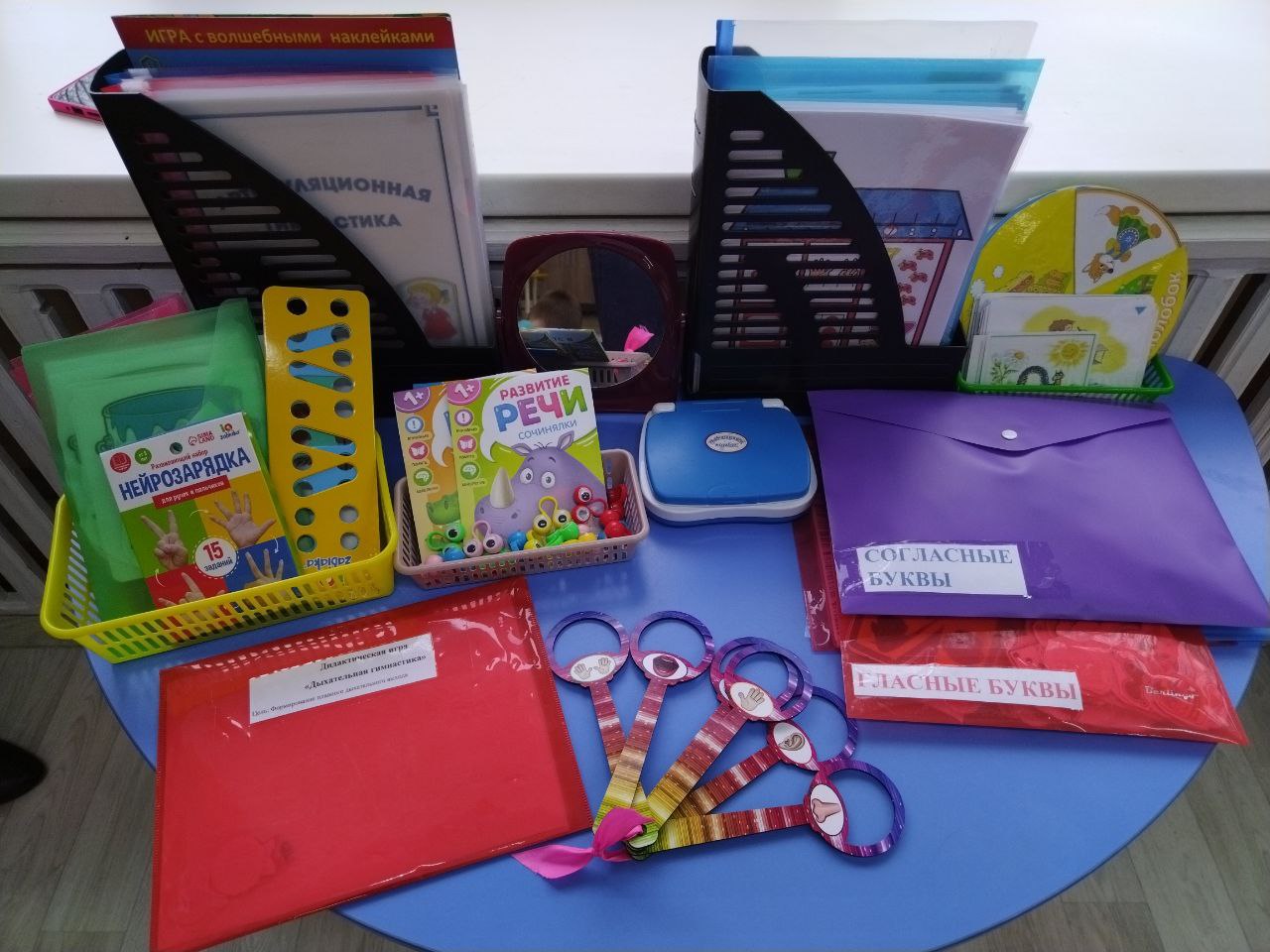 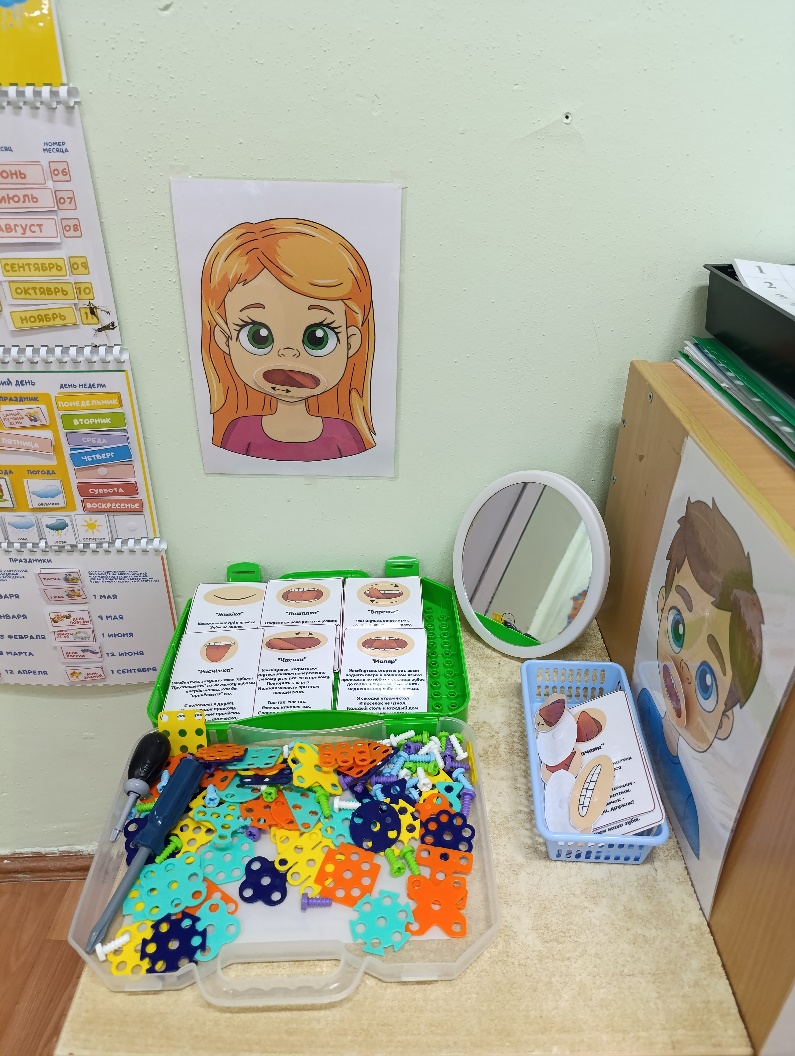 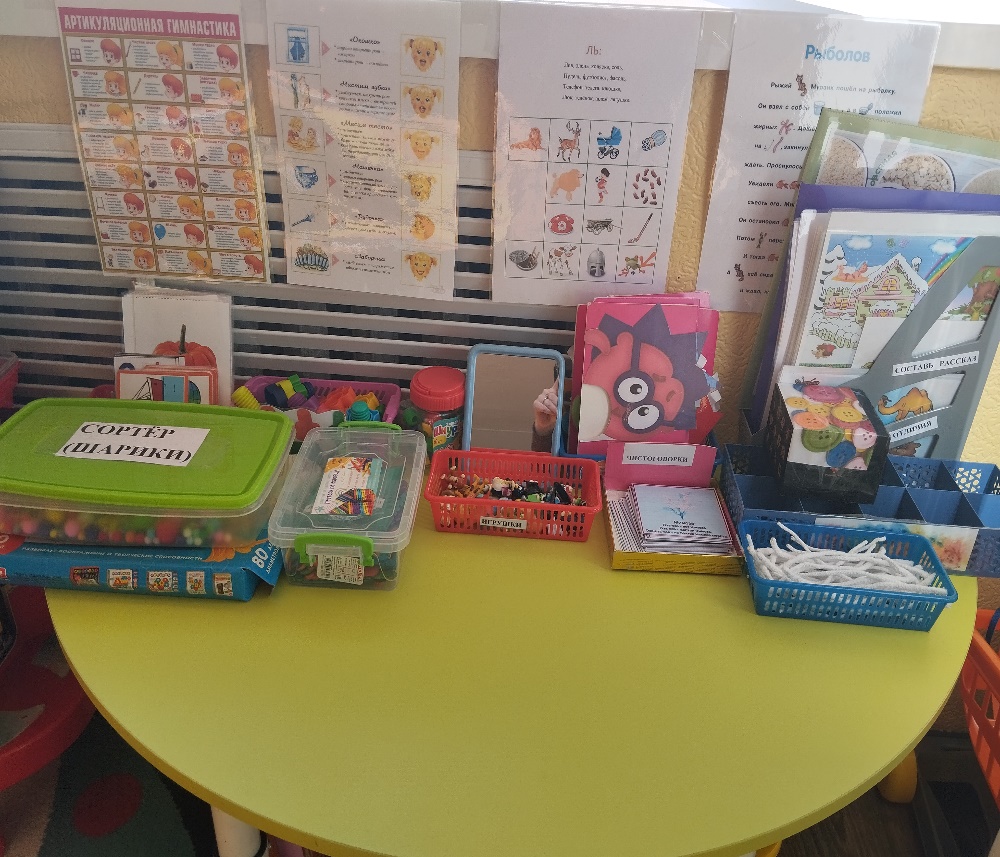 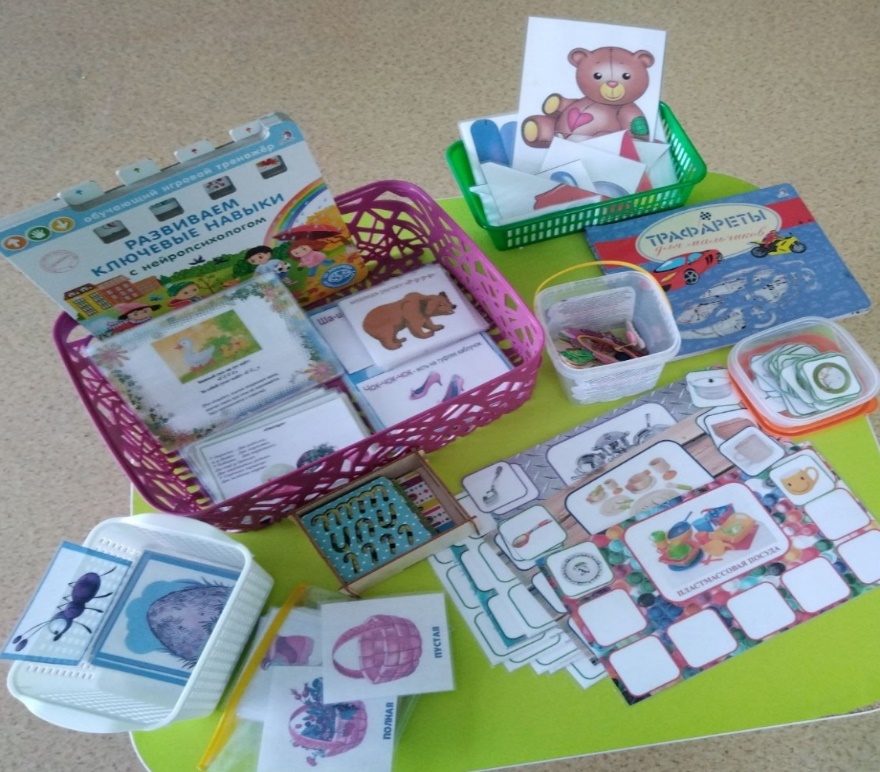 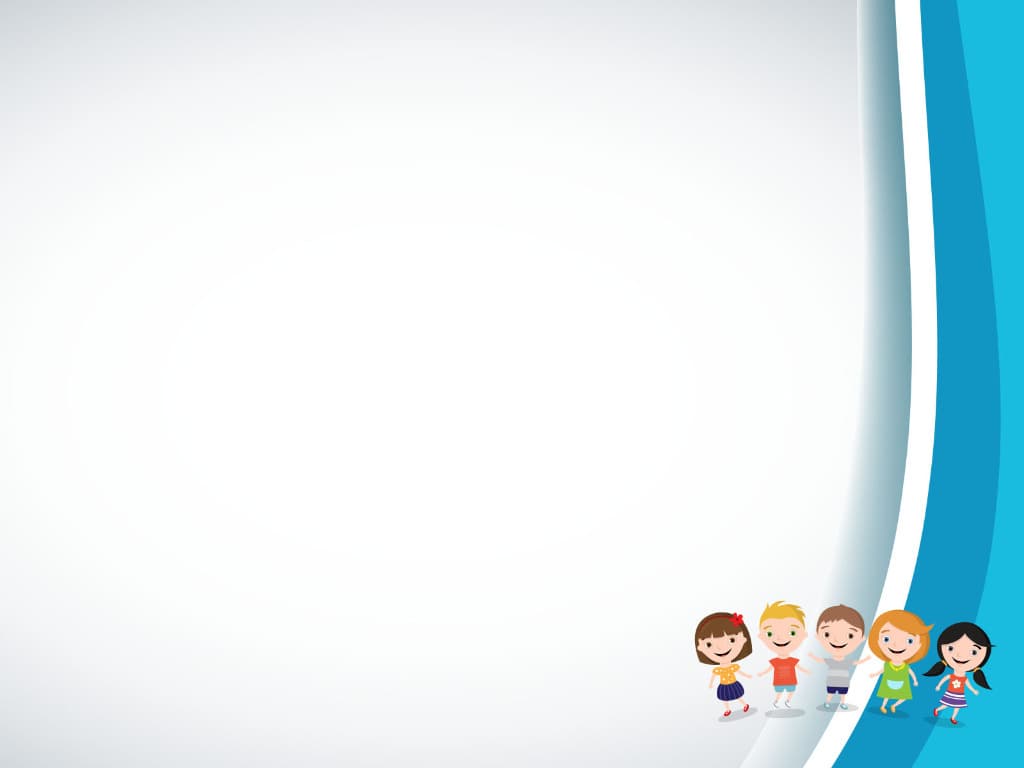 Мини-музеи и выставки в группах детского сада
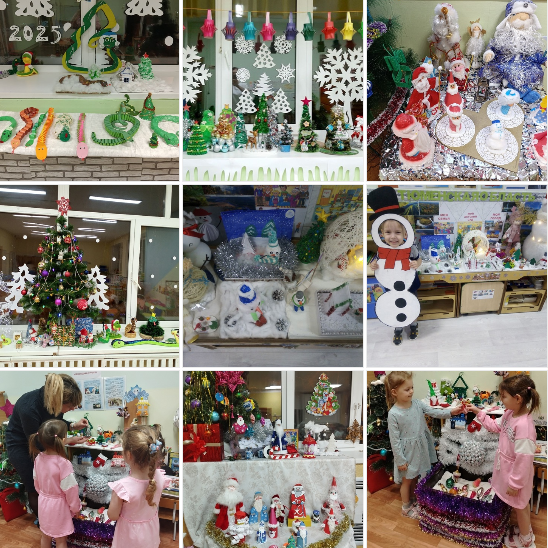 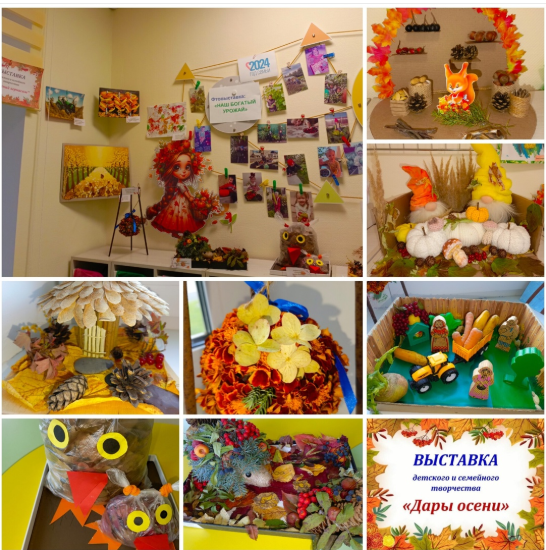 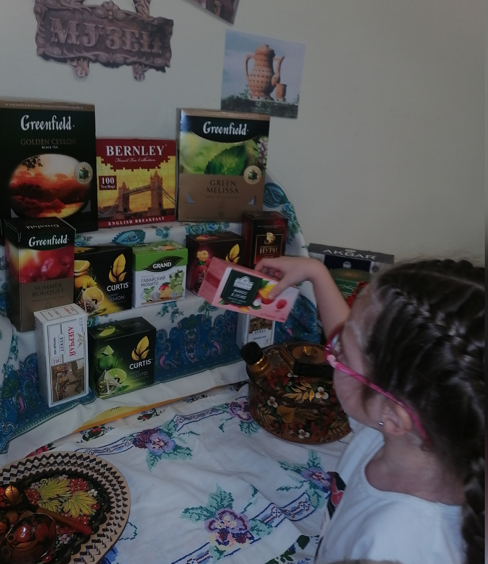 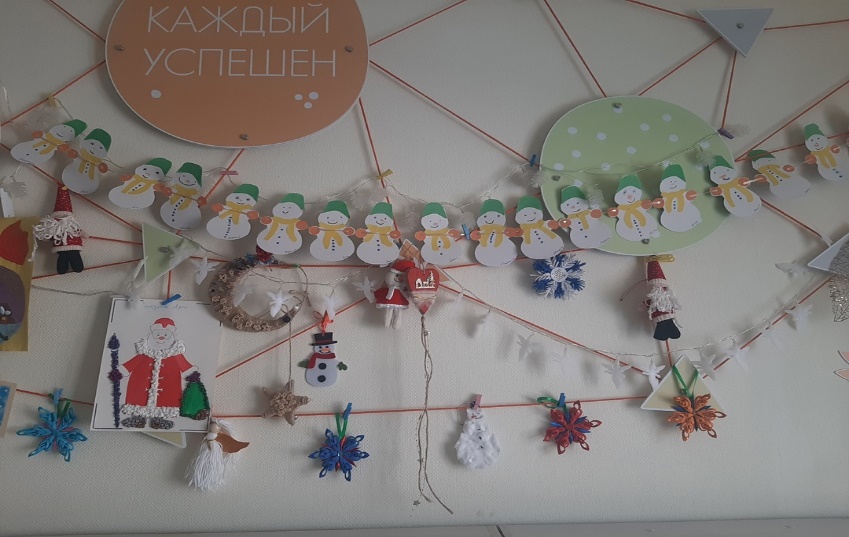 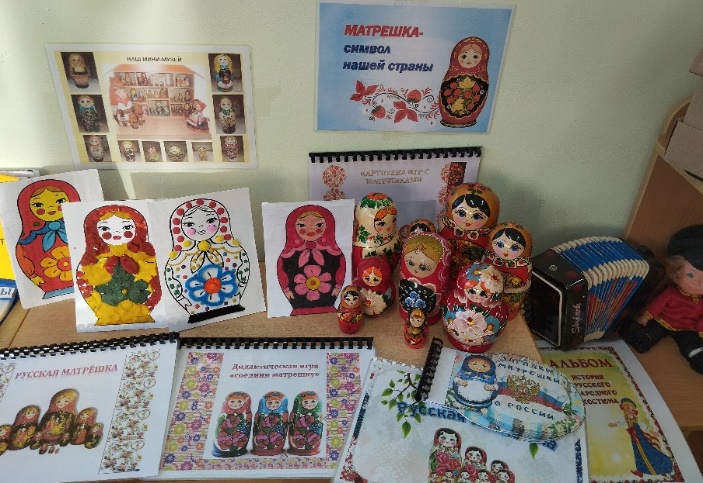 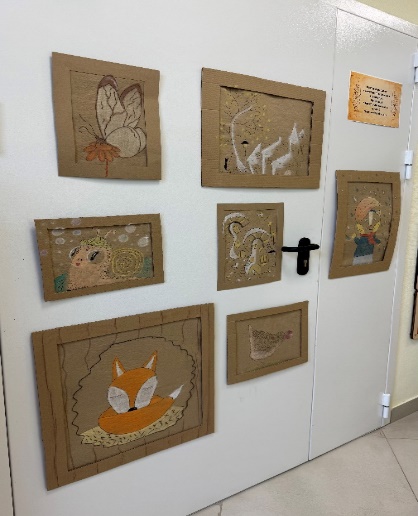